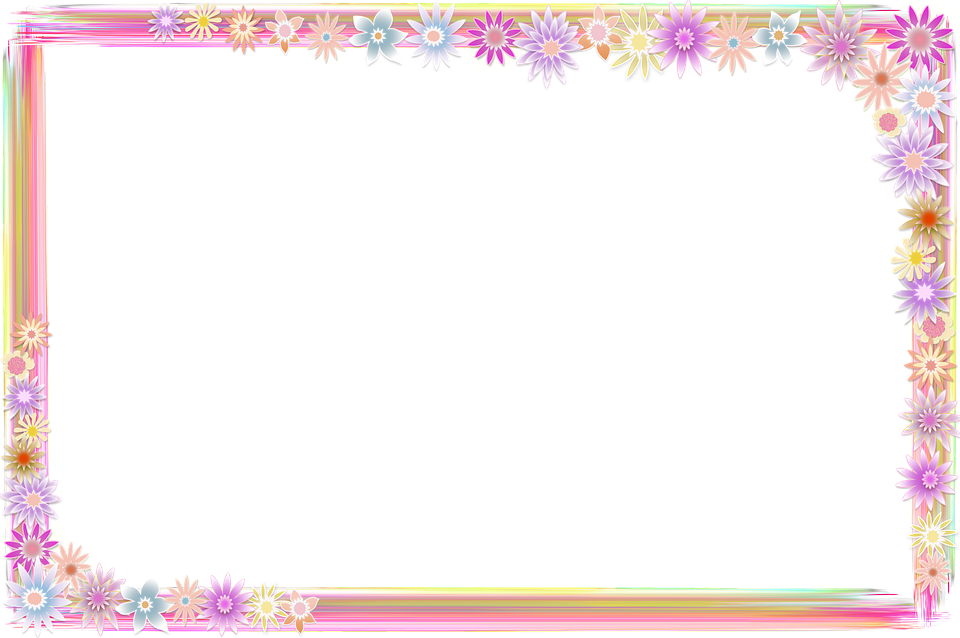 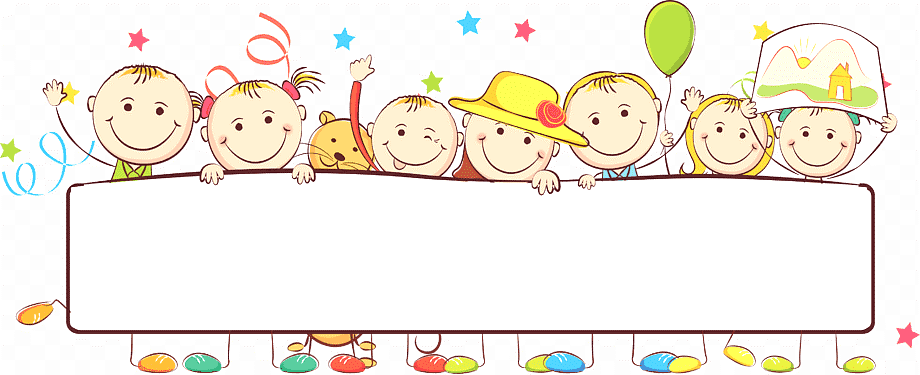 Урок русского языка и читательской грамотности 
 во 2 классе
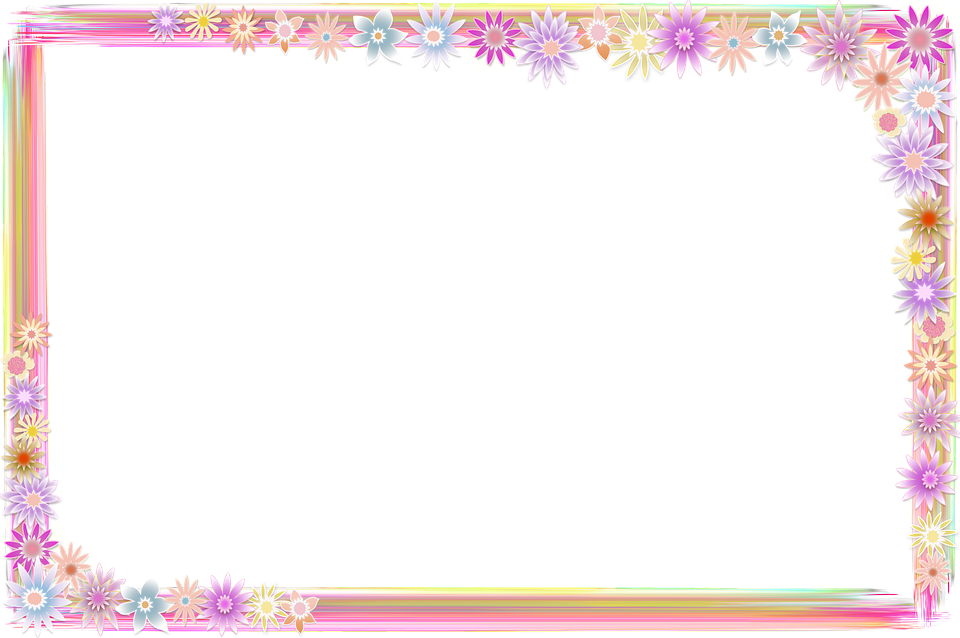 Тема: «Приставки, их правописание»
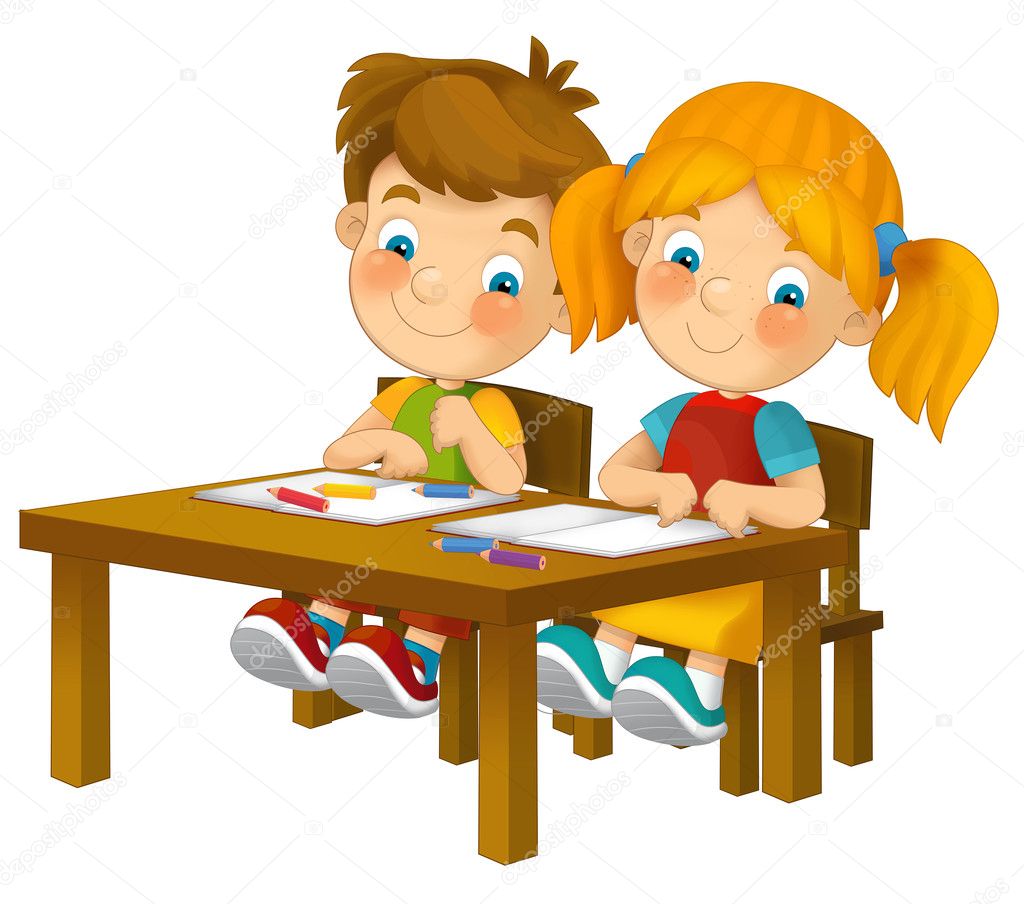 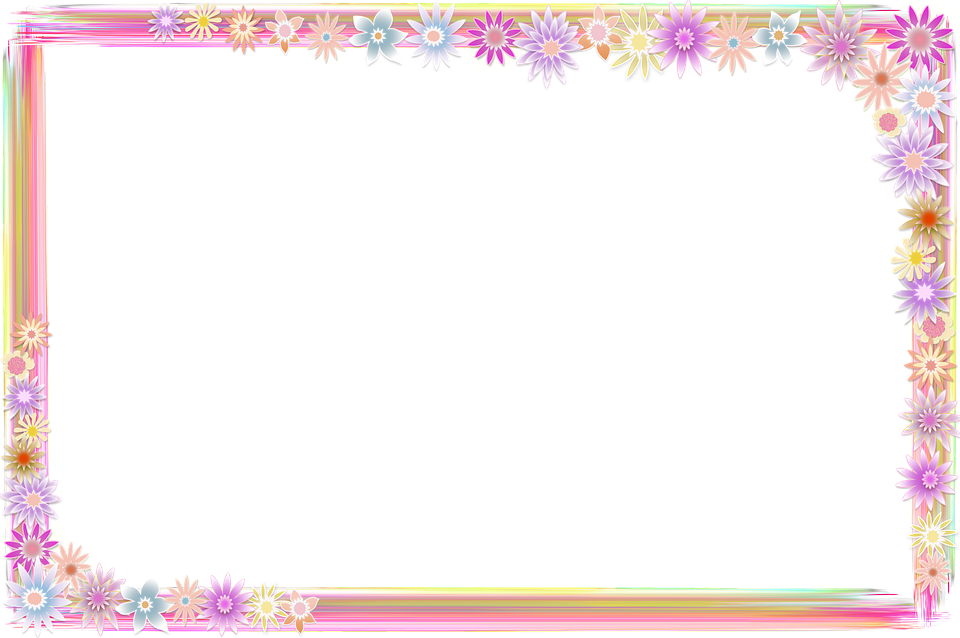 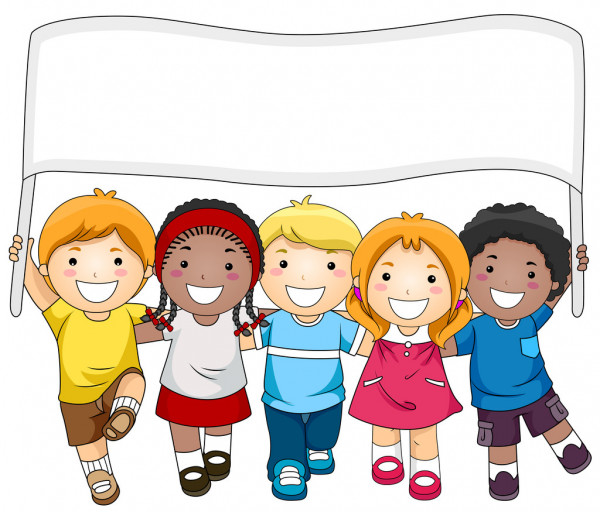 Проверка домашнего задания
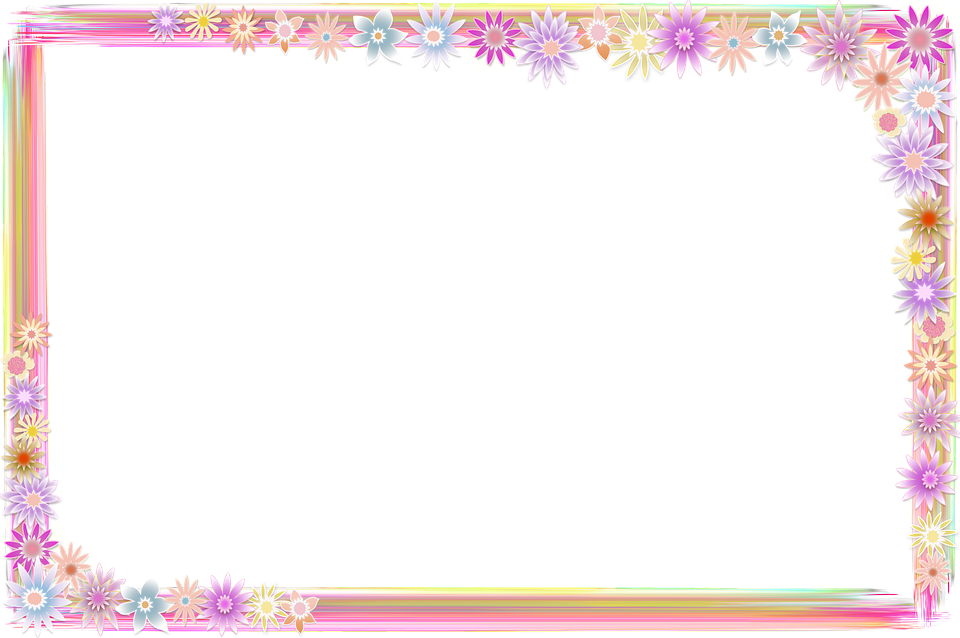 ДОМАШНЯЯ РАБОТА.
  Подготовить пересказ произведения «Пора вставать!» М.Зощенко.
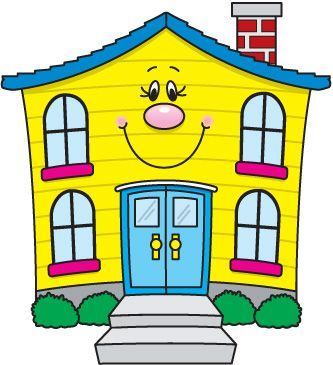 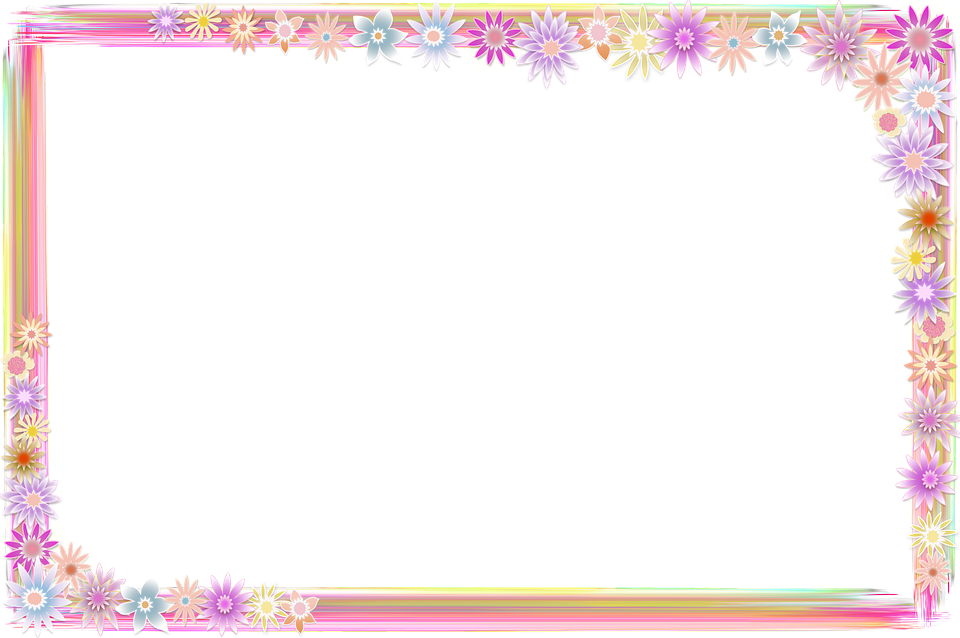 Как звали главного героя рассказа?


Куда поступил мальчик в этом году?
Павлик
Павлик поступил в этом году в школу.
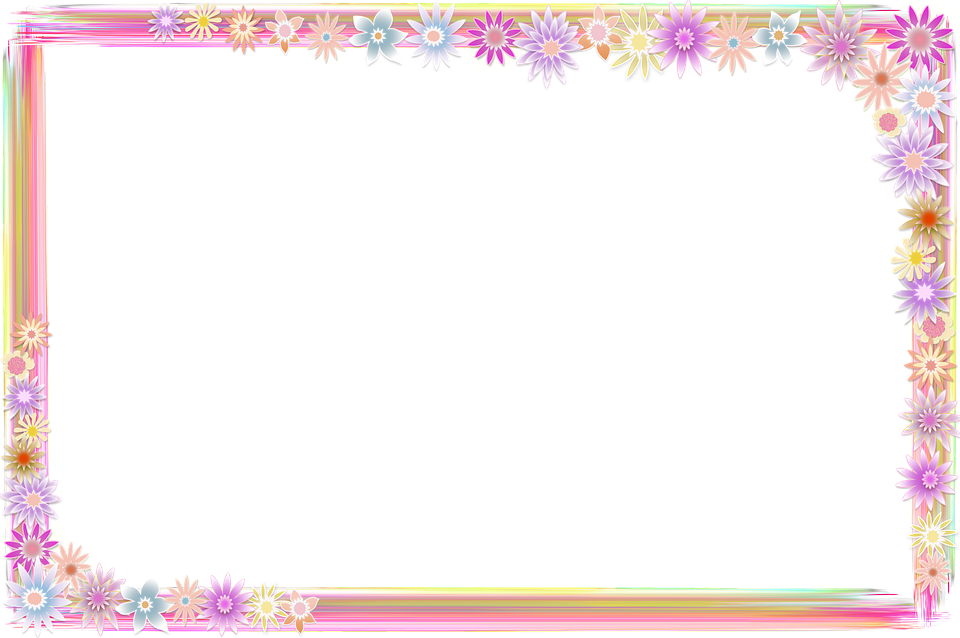 Что принес папаша Павлику?


Почему родители не разрешили пользоваться будильником?
Настоящий будильник.
Потому что вода текла прямо на кровать, и это было неудобно.
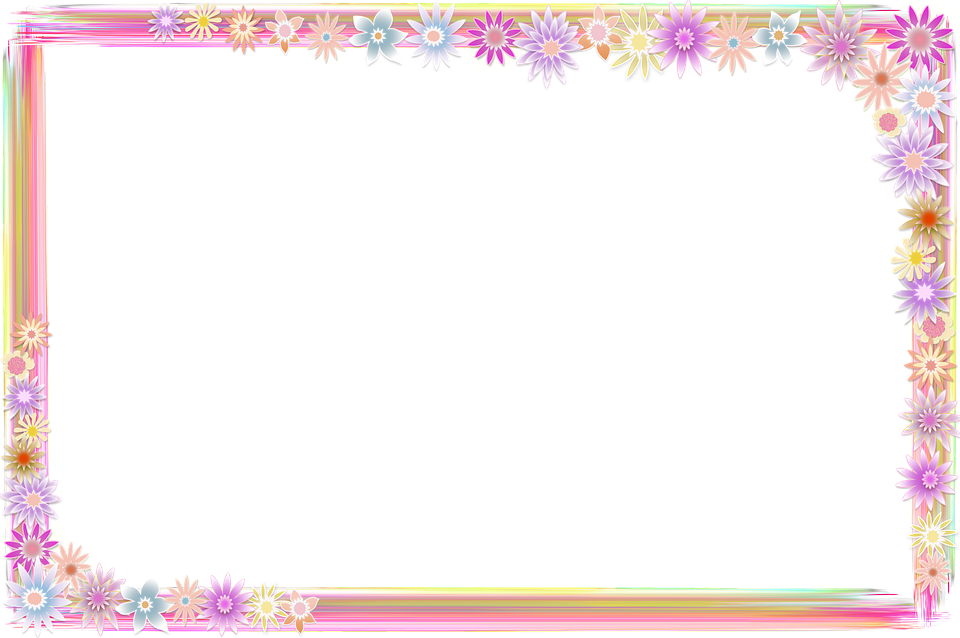 Что изобрёл Павлик? 



Что хотел сказать автор, рассказав эту историю?
Будильник
Что время можно измерять не только с помощью часов.
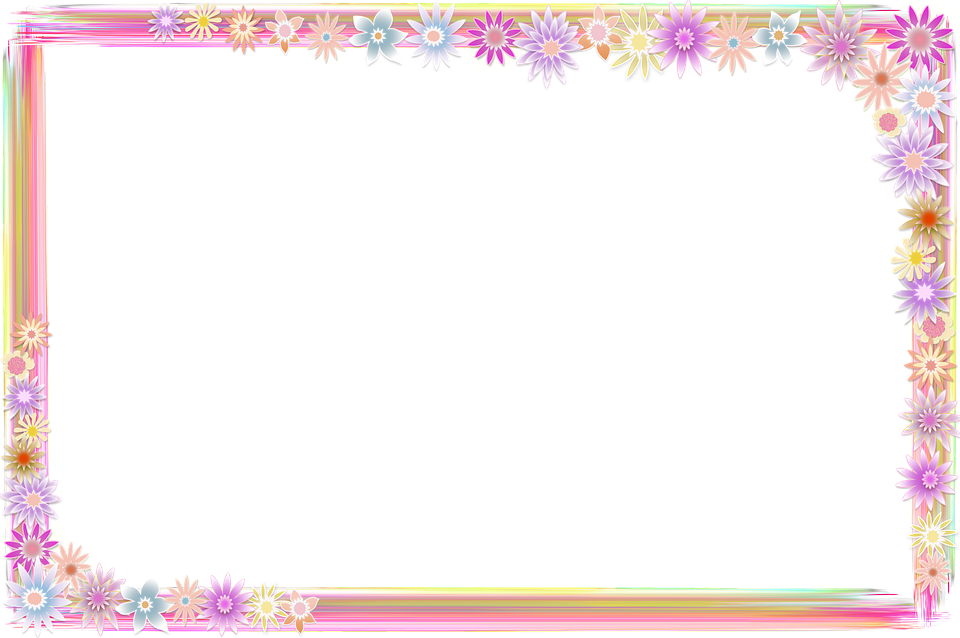 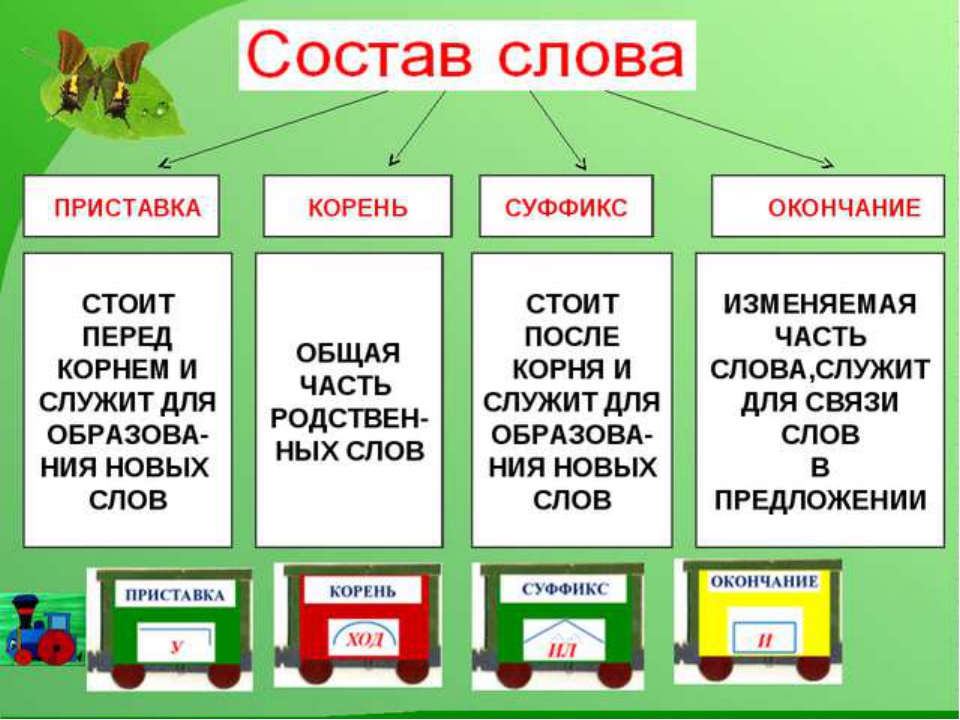 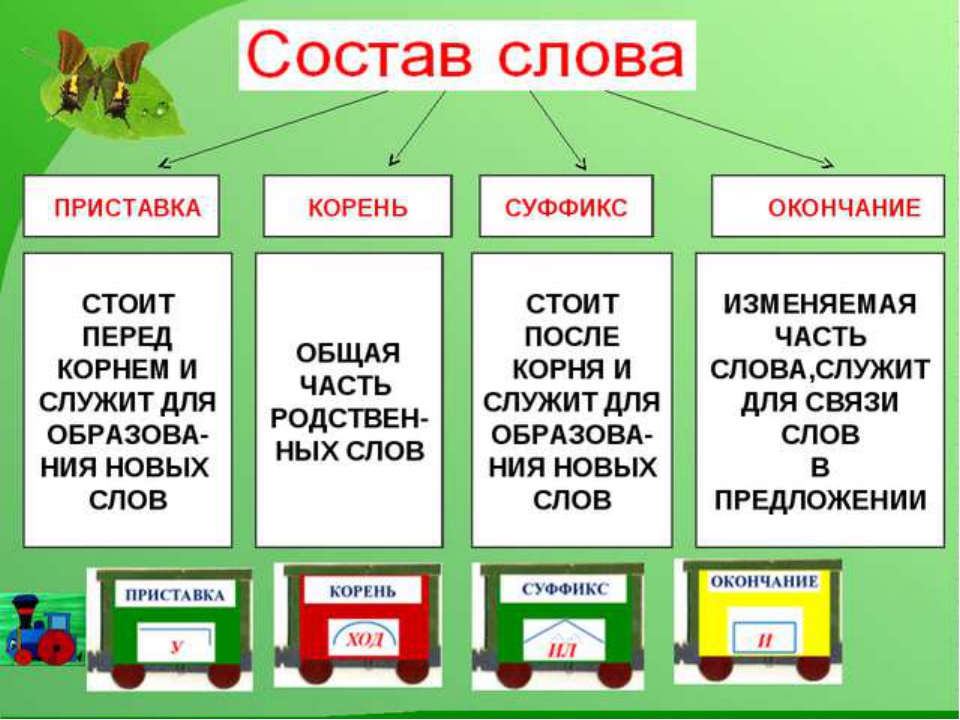 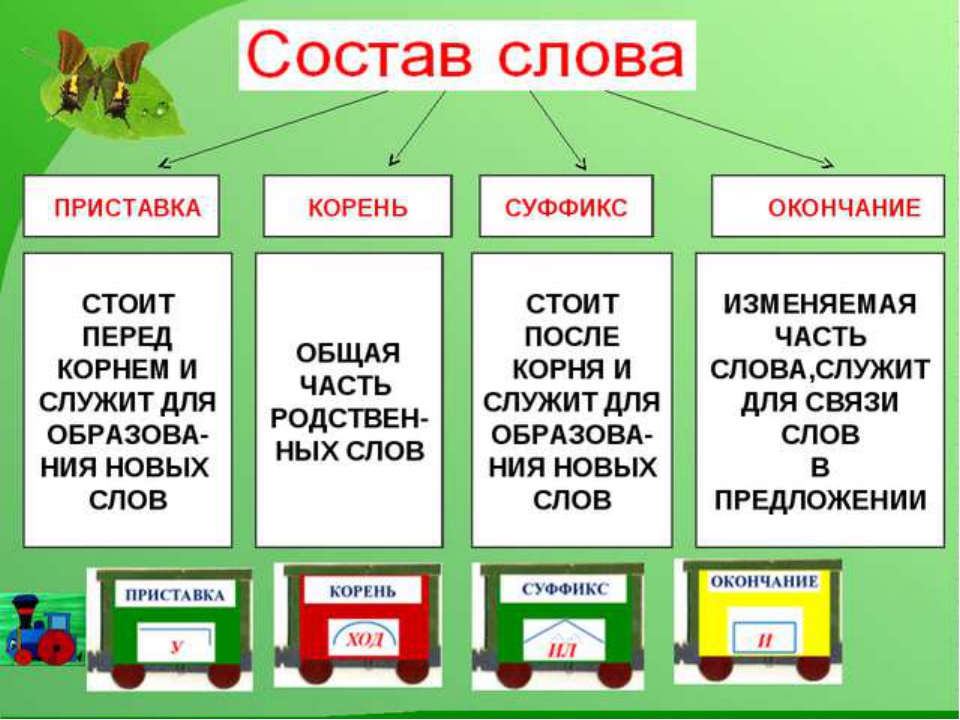 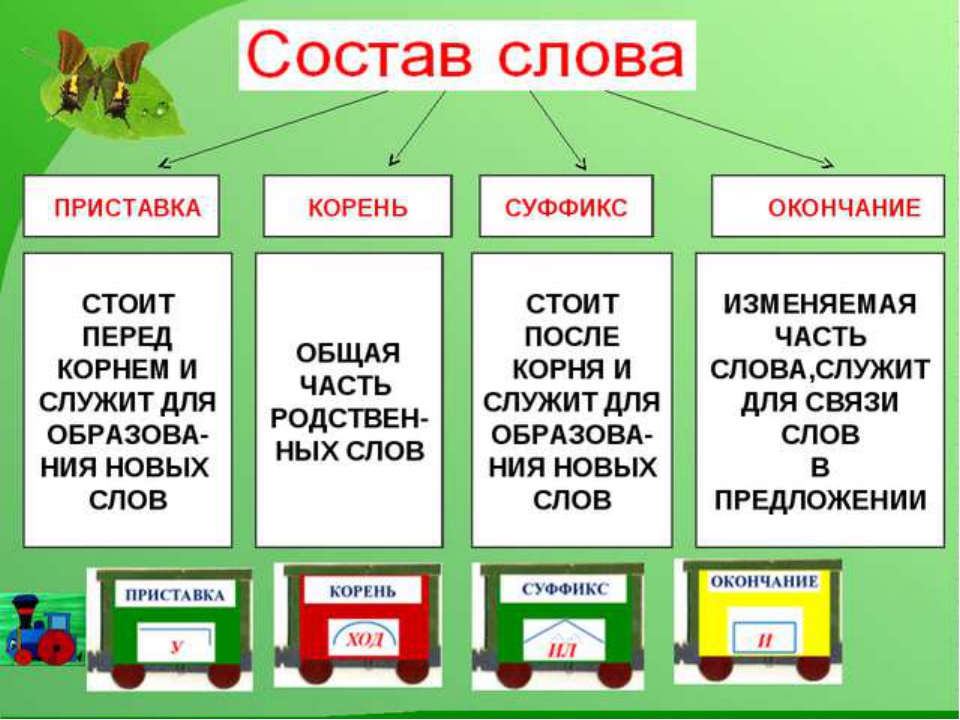 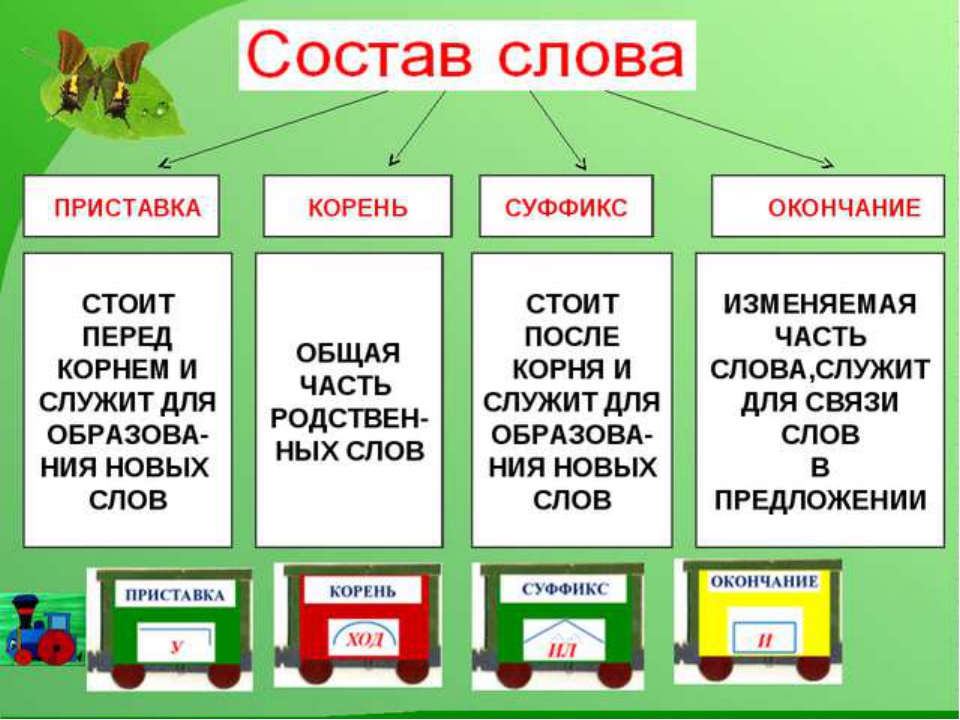 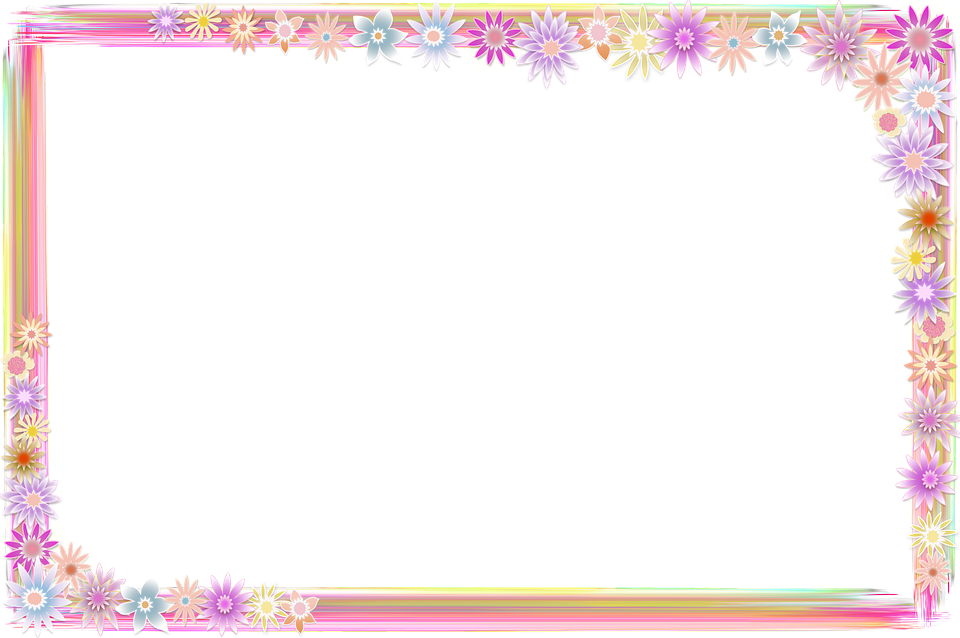 – Какую же роль выполняют приставки в русском языке?
Служат для образования новых слов

Перед корнем есть приставка,
Слитно пишется она.
А при помощи приставки,
Образуются слова.
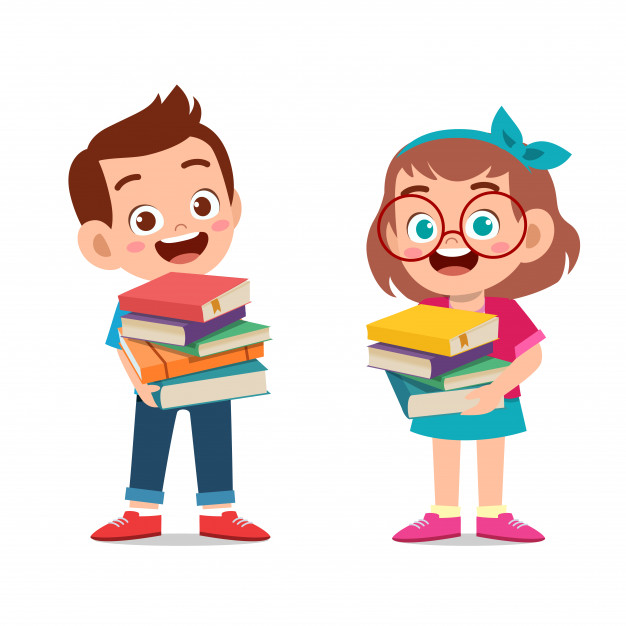 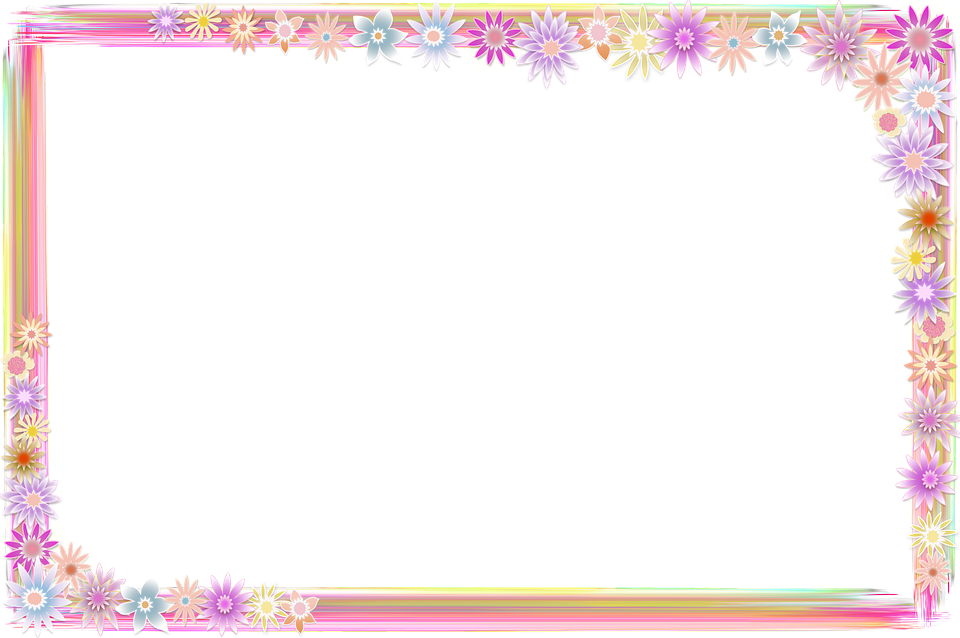 – Именно приставки придают особую выразительность глаголам. Указывают на степень интенсивности действия, на разнообразные оттенки его проявления, придают порой словам разговорную окраску.
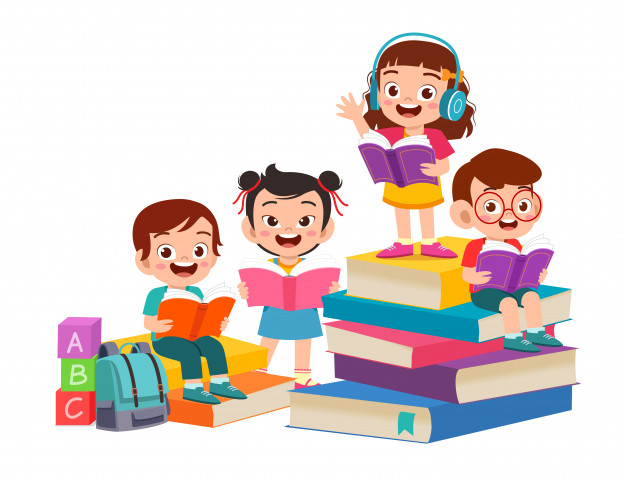 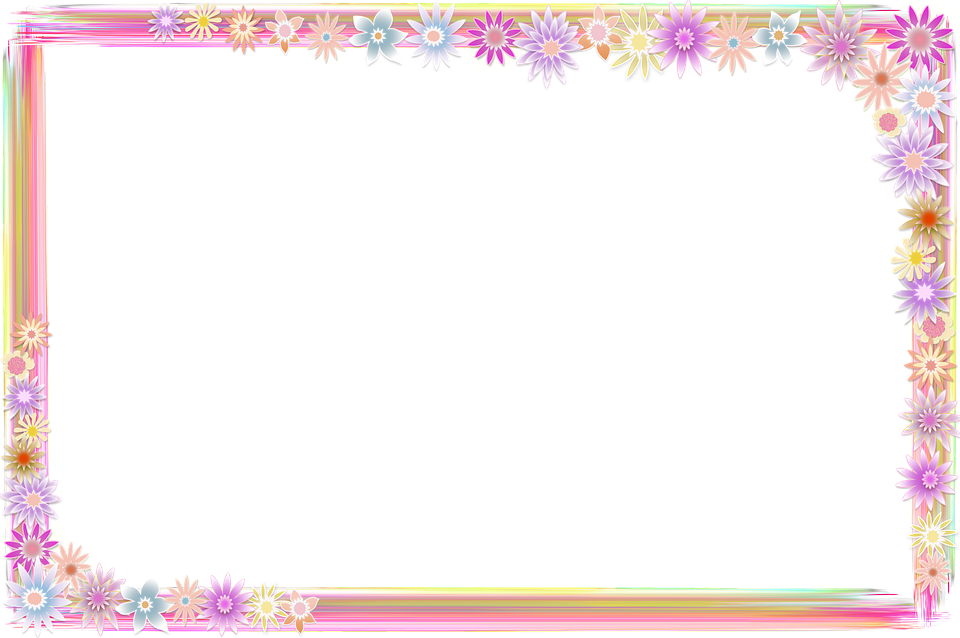 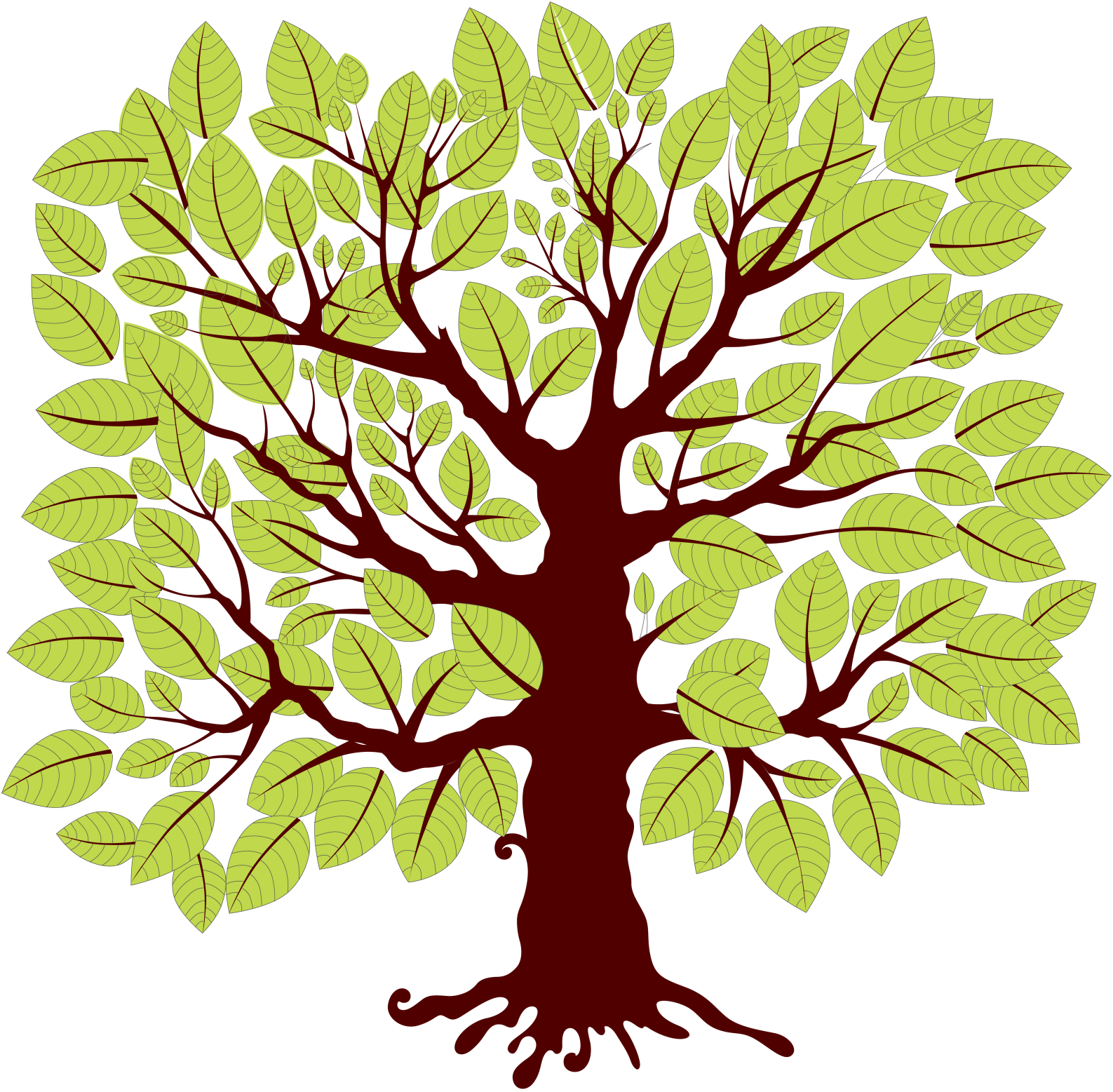 вход
поход
приход
переход
выход
-ход
© InfoUrok.ru
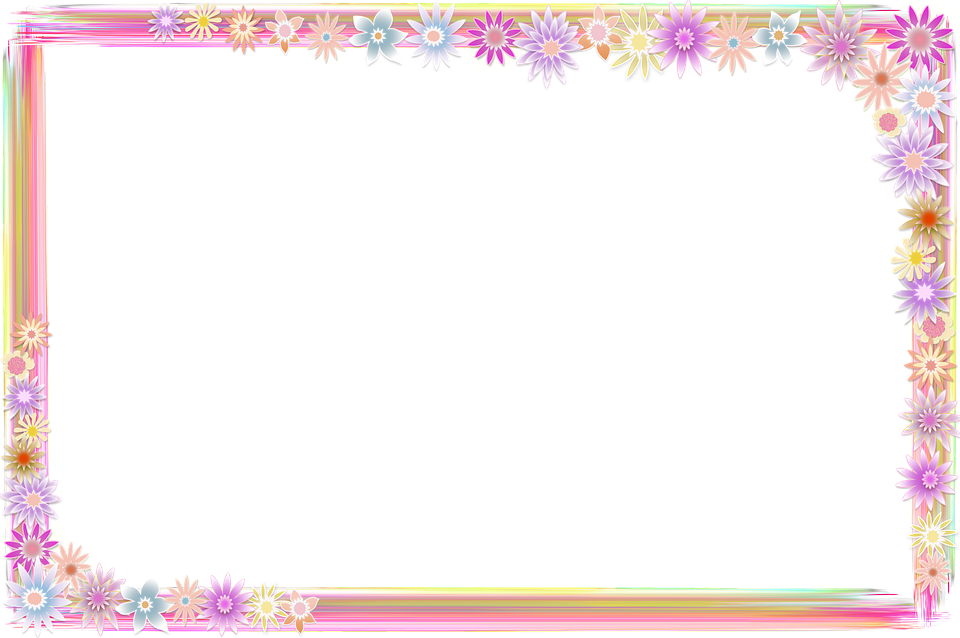 Как писать 
приставку с корнем?
Приставка с корнем всегда
пишется слитно.
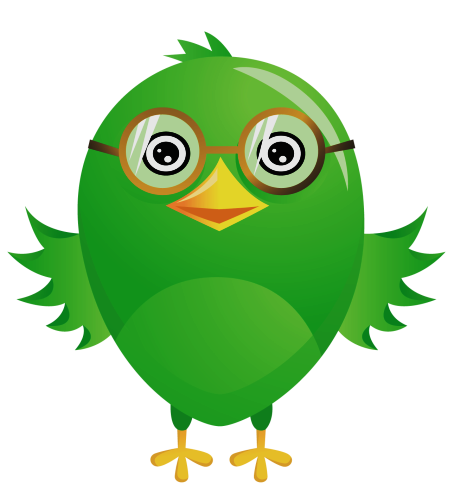 подбежал,  посмотрел,
залетел,  увидел,  переход.
© InfoUrok.ru
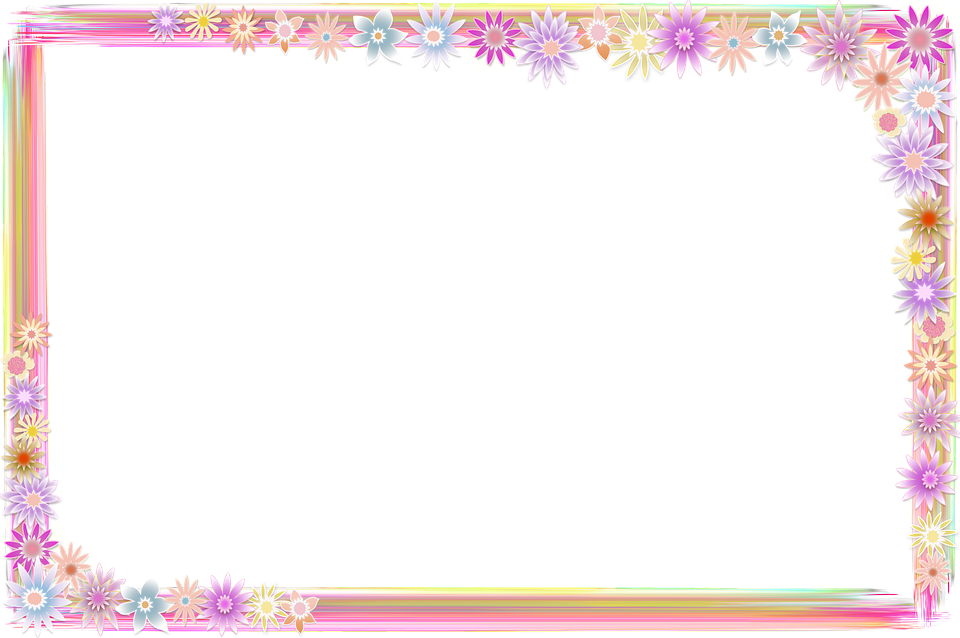 Проверьте себя
Игра «Соберите слова»
за-
летел
Залетел,  пролетел,  вылетел,
забежал,  пробежал,  выбежал,  рассказал,  высказал,  захотел.
про-
бежал
вы-
сказал
рас-
хотел
© InfoUrok.ru
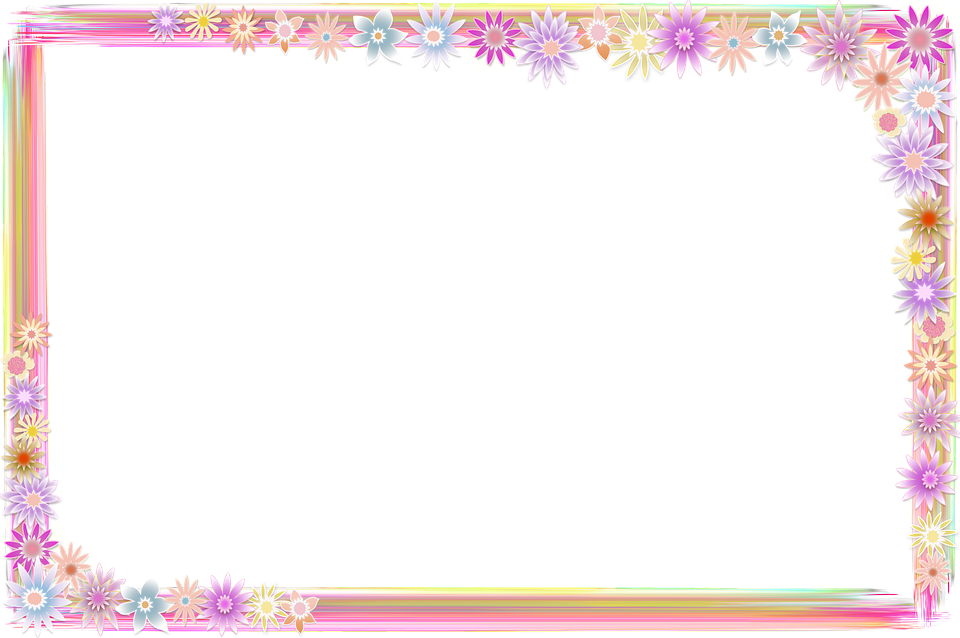 Значения приставок
© InfoUrok.ru
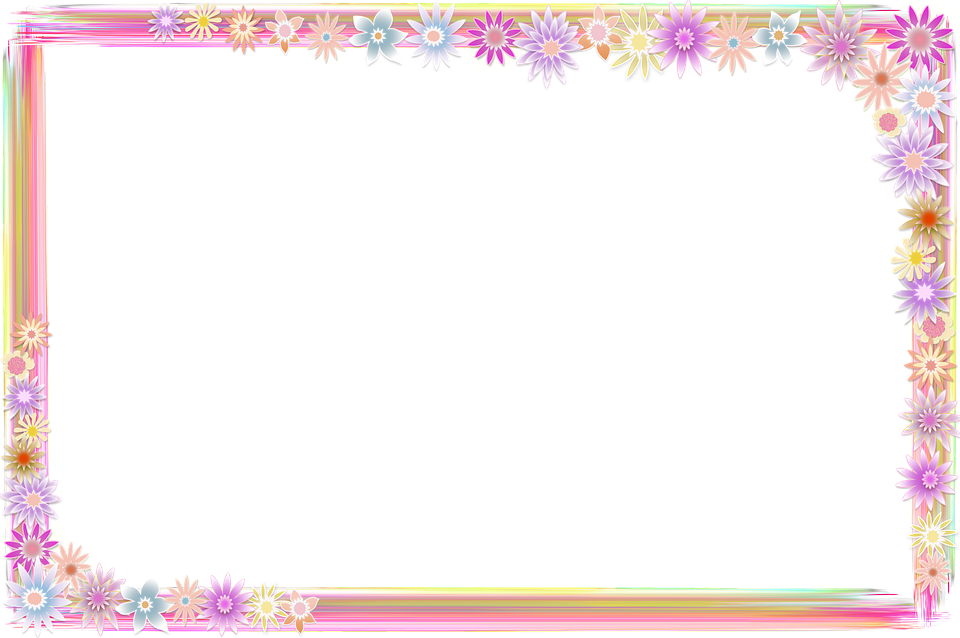 Подберите приставку
(Вы-,  в-)   ходить из вагона поезда;
(вы-,  в-)   ходить в вагон;
(пере-,  по-)   садить цветы;
(пере-,  по-)   садить цветы с одной клумбы на другую;
(при-,  от-)   плыть от берега;
(при-,  от-)   плыть к берегу.
© InfoUrok.ru
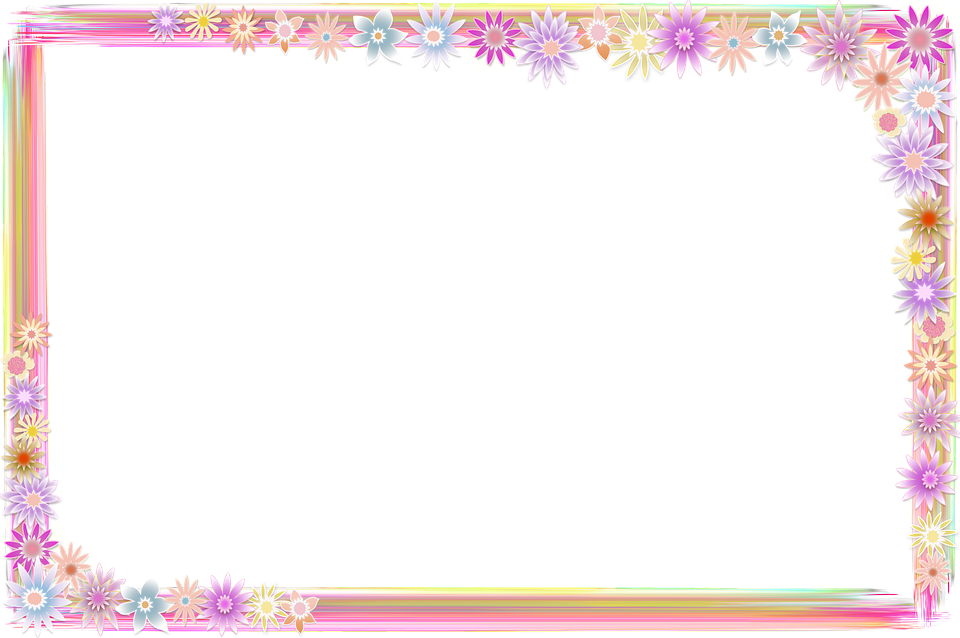 Проверьте себя
Выходить из вагона поезда,
входить в вагон,
посадить цветы,
пересадить цветы с одной клумбы 
на другую,
отплыть от берега,
приплыть к берегу.
© InfoUrok.ru
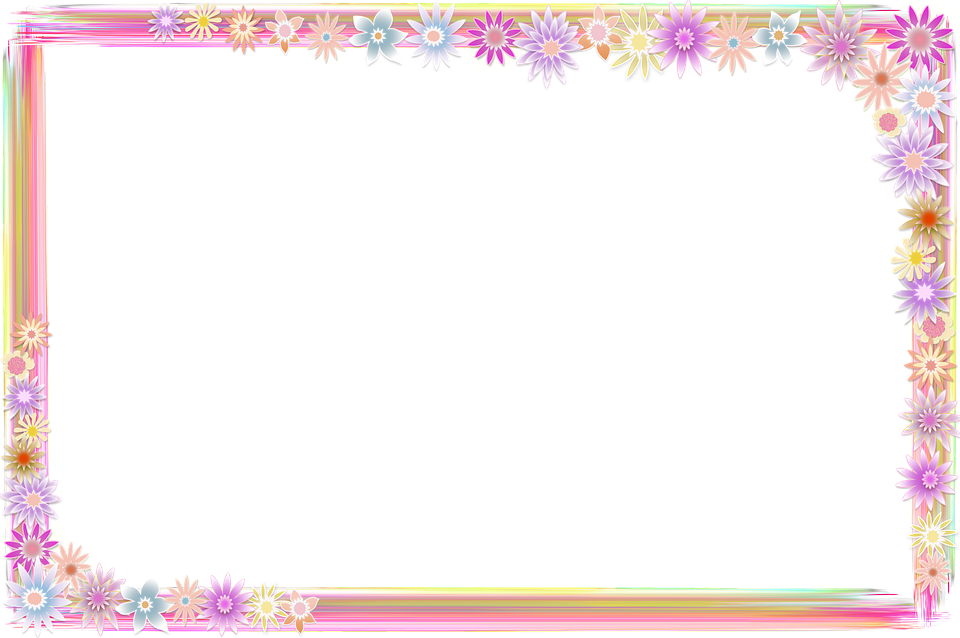 Как найти 
приставку в слове?
Нужно подобрать однокоренное слово без приставки.
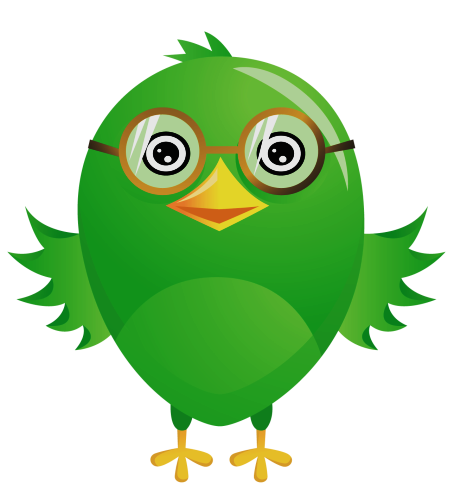 поговорка – говор, договор;
	подруга – друг, дружба.
© InfoUrok.ru
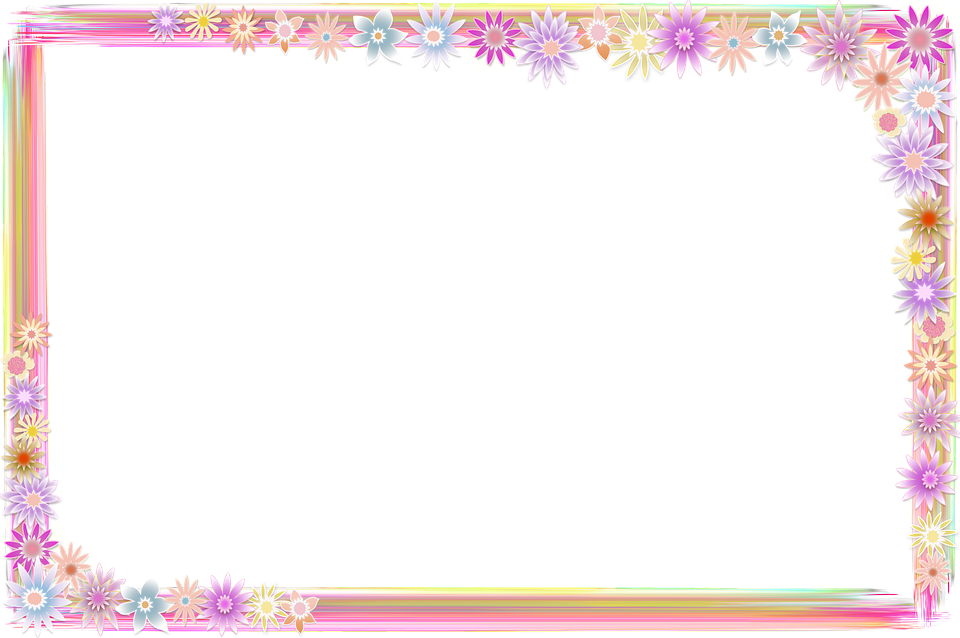 доход
проезд
подпись
озимь


отгадка
окраска
прорубь
посадил
В приставках по-,  под-,  от-,  о-,  про-,  до-  всегда пишется гласная о.
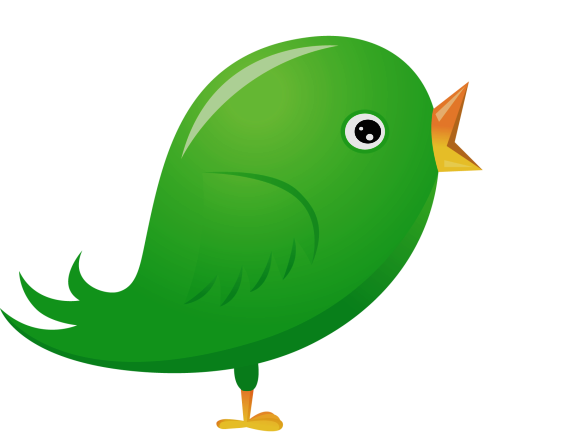 © InfoUrok.ru
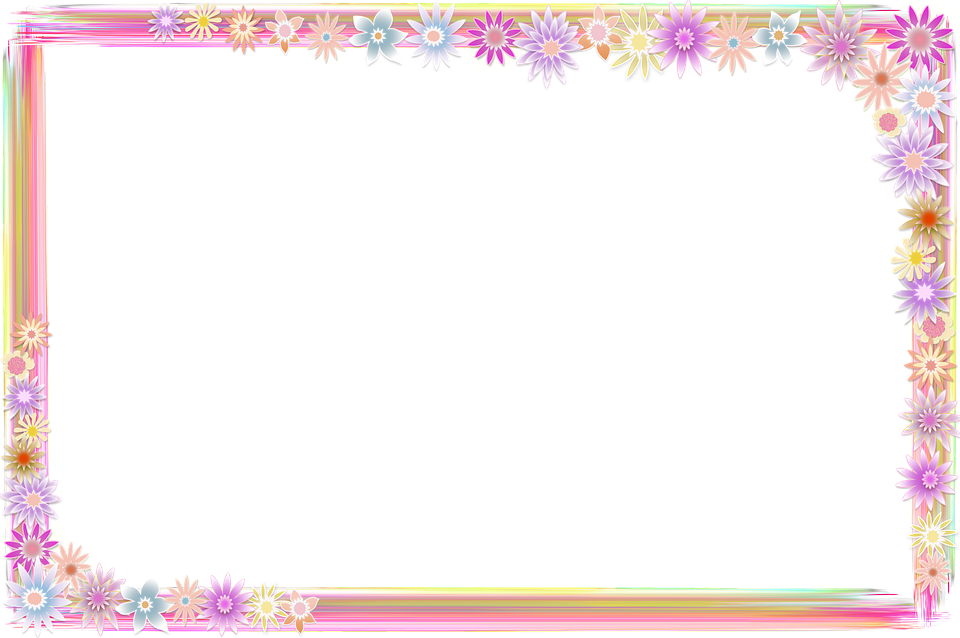 надпись
заколка
загадка

набег
надрез
надлом
Приставки  за-,  на-, над- всегда пишутся с буквой а.
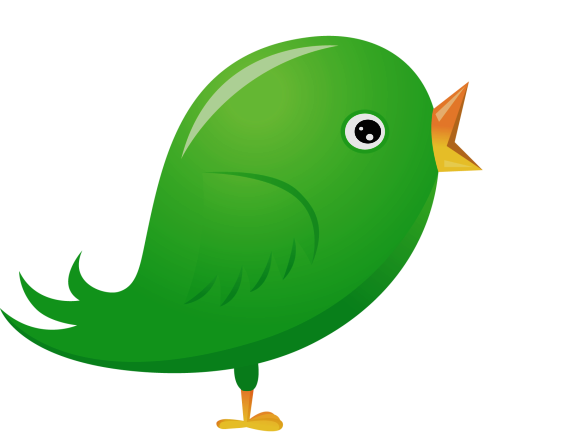 © InfoUrok.ru
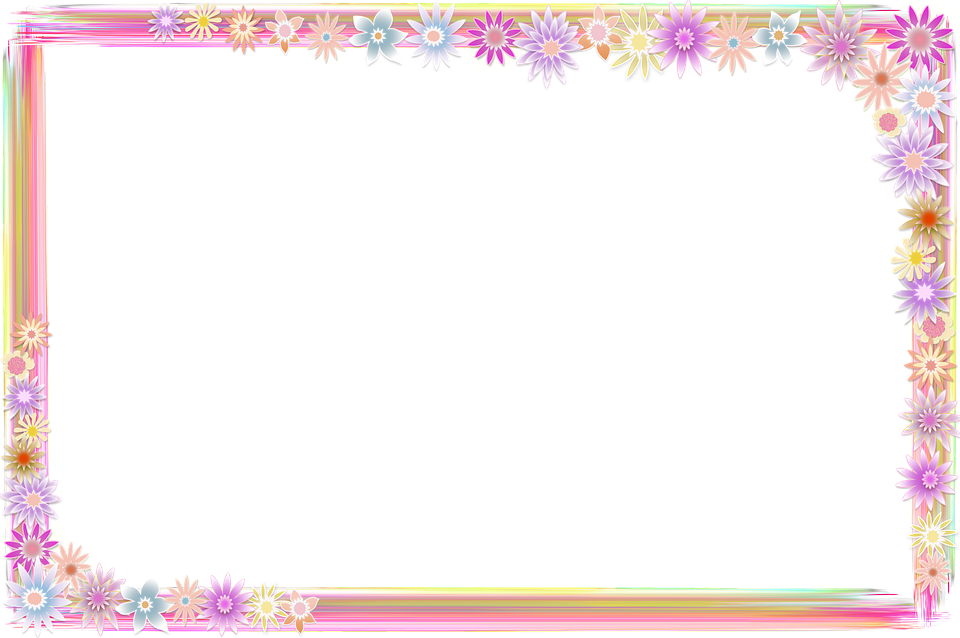 Сдавать, сделать, сбежать, сгибать, скроить, скосить, сварить, спросить, сшить.
Приставка  с-  может произноситься  по-разному,  но пишется  всегда  с-.
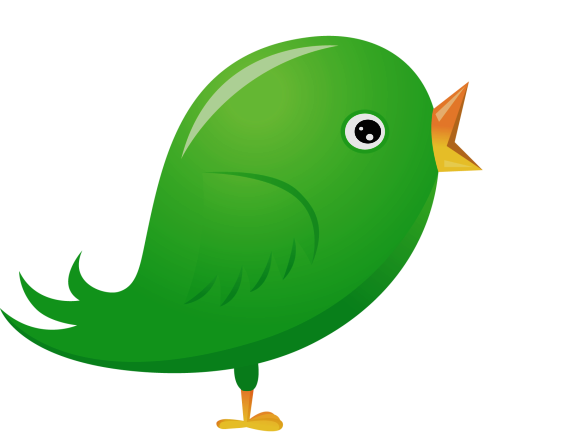 © InfoUrok.ru
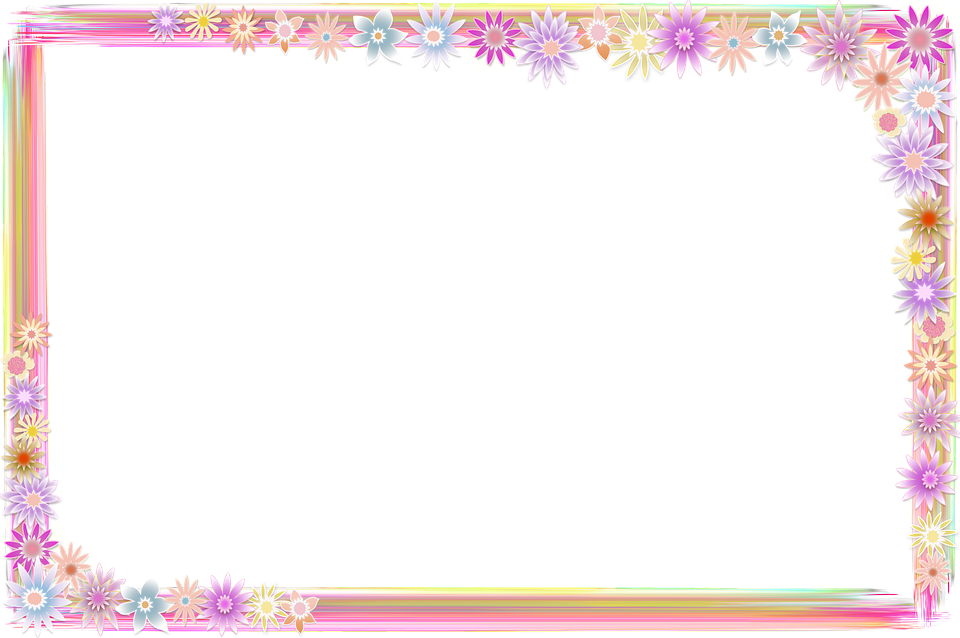 Упражнение 71 .
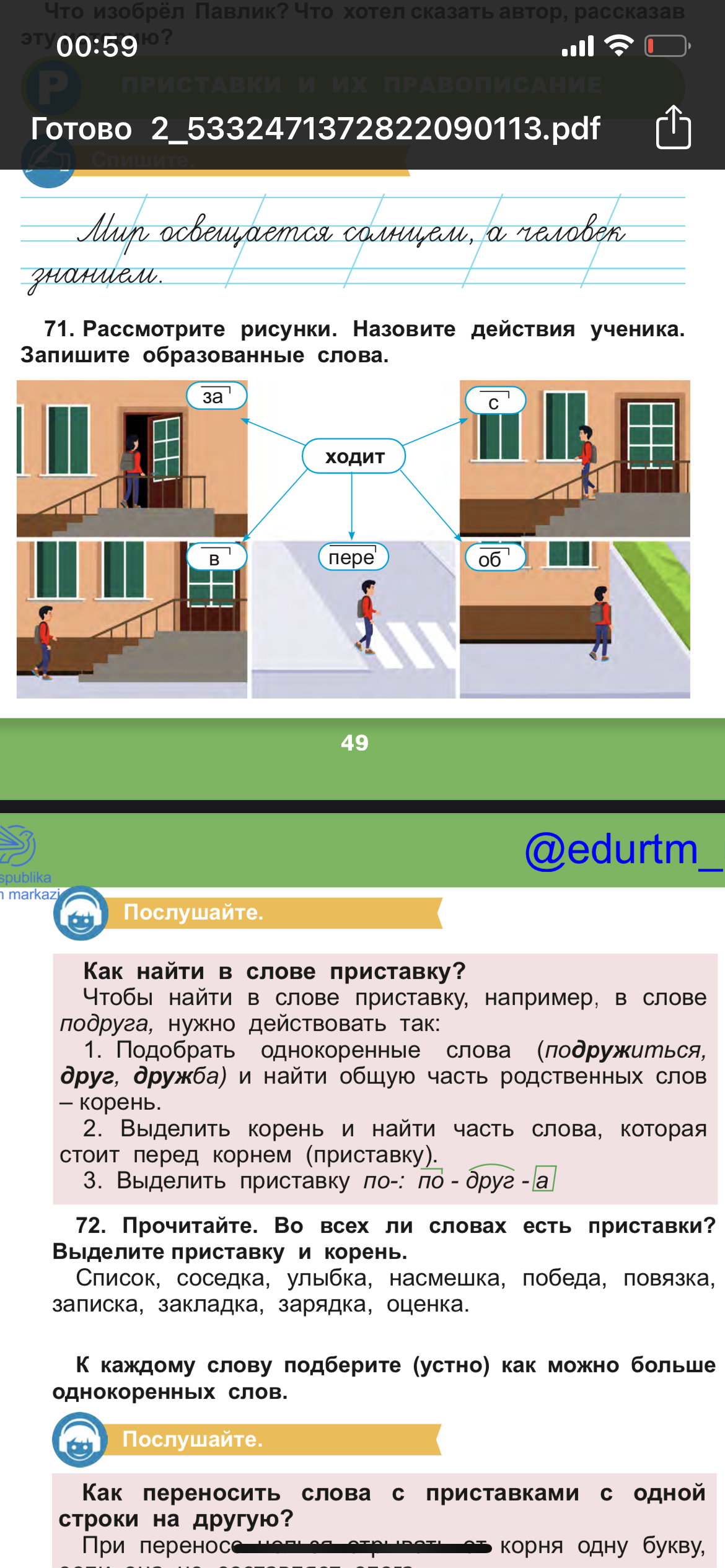 Заходит, сходит, обходит, переходит, входит.
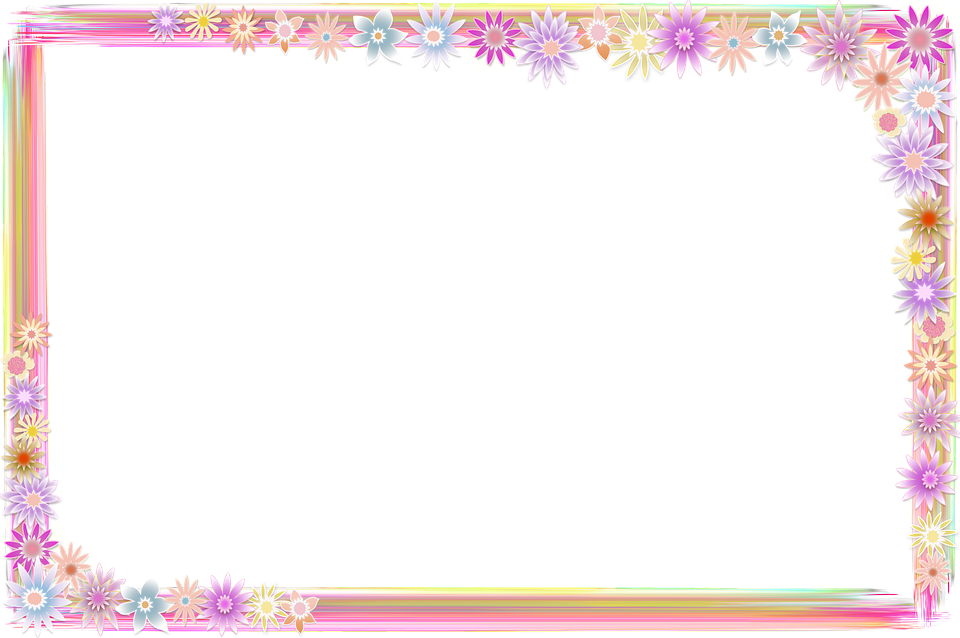 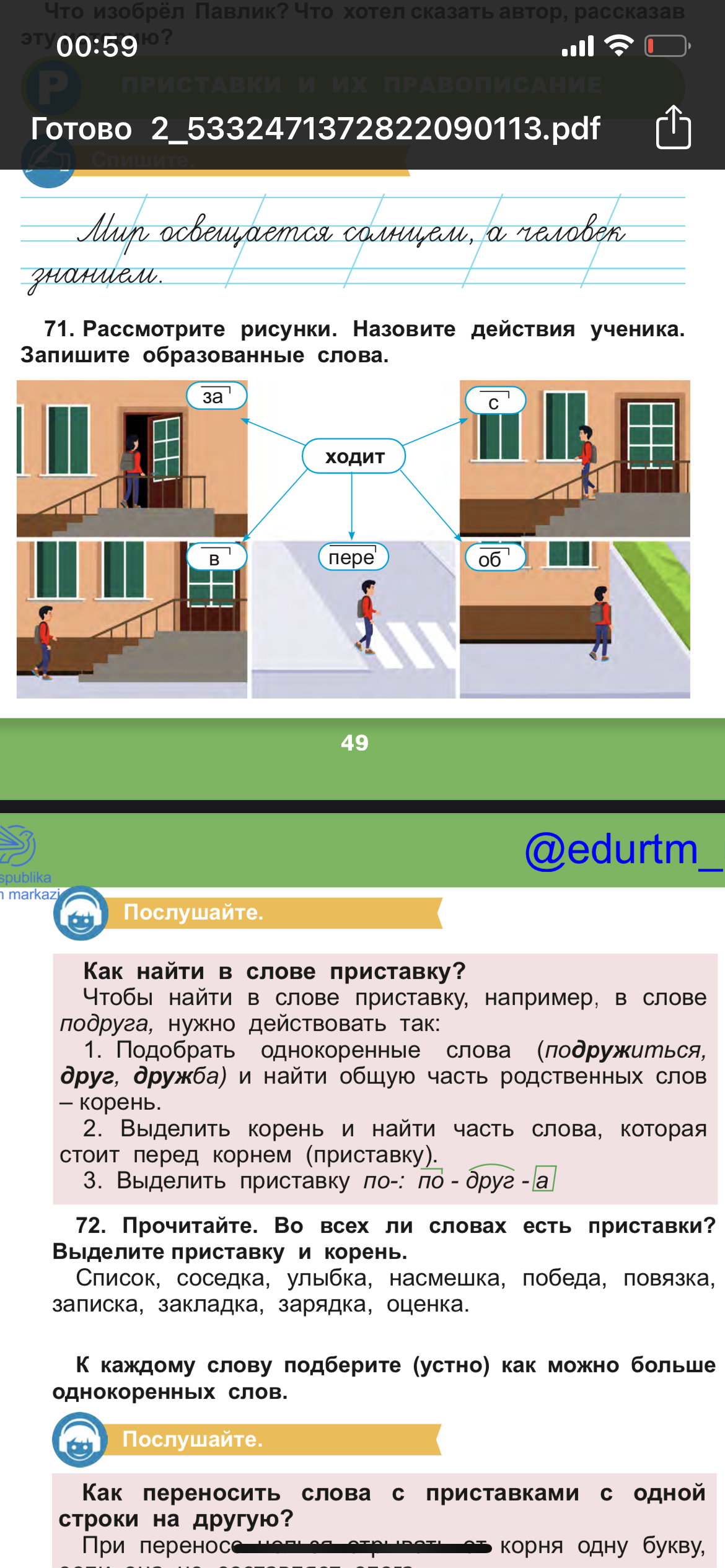 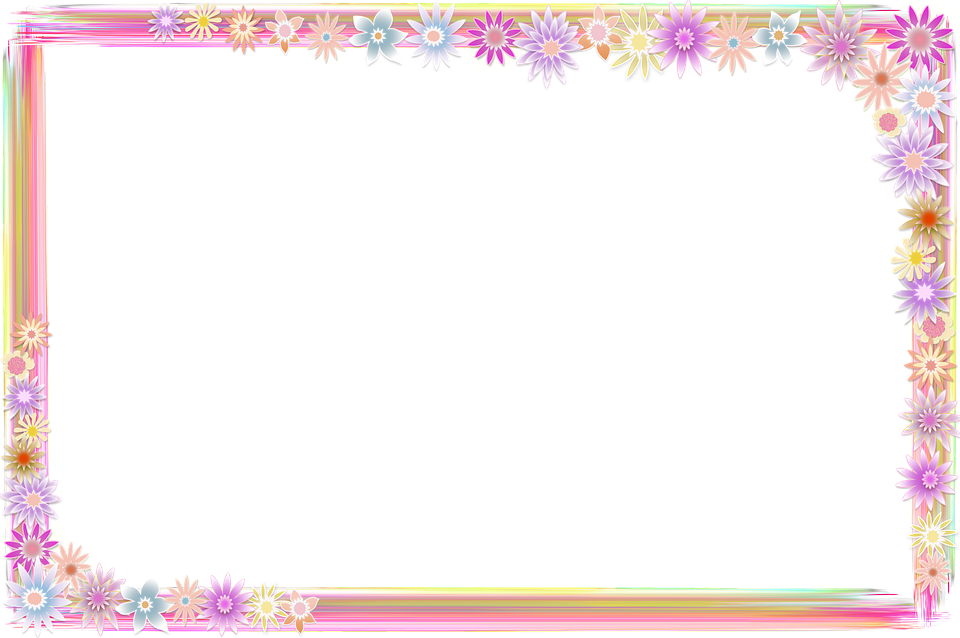 Упражнение 72 .
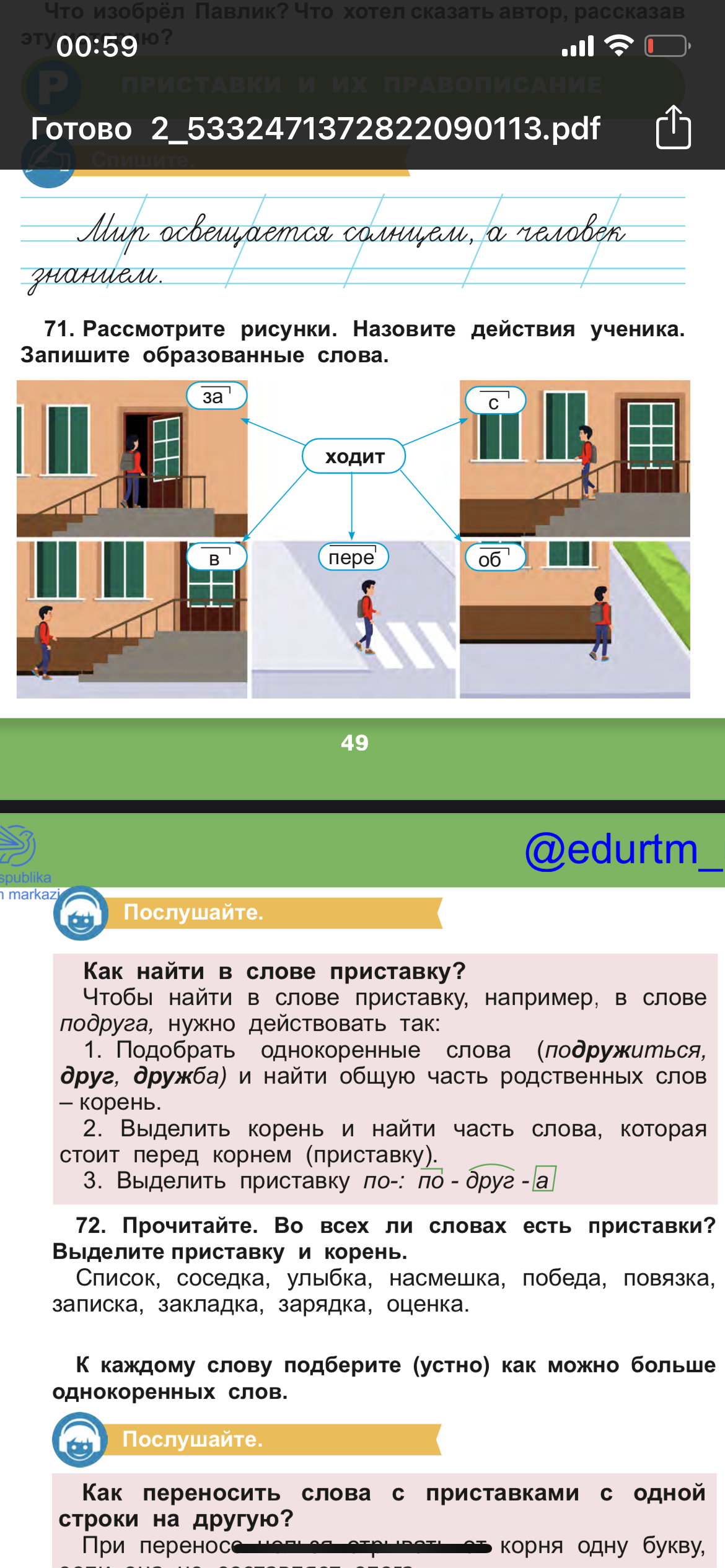 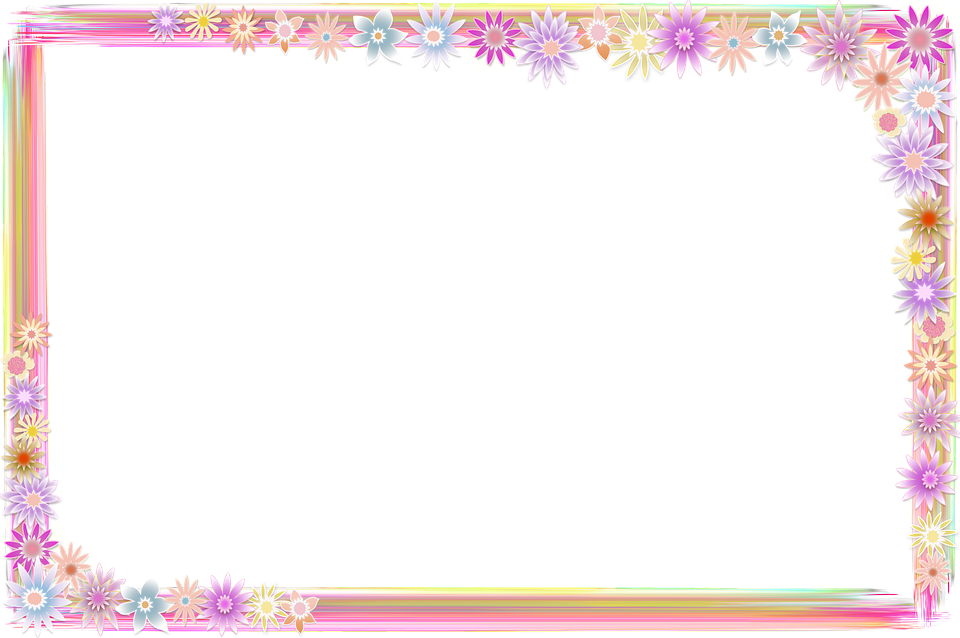 Список, насмешка, повязка, записка, закладка, оценка.
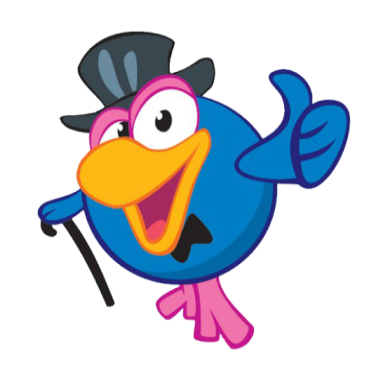 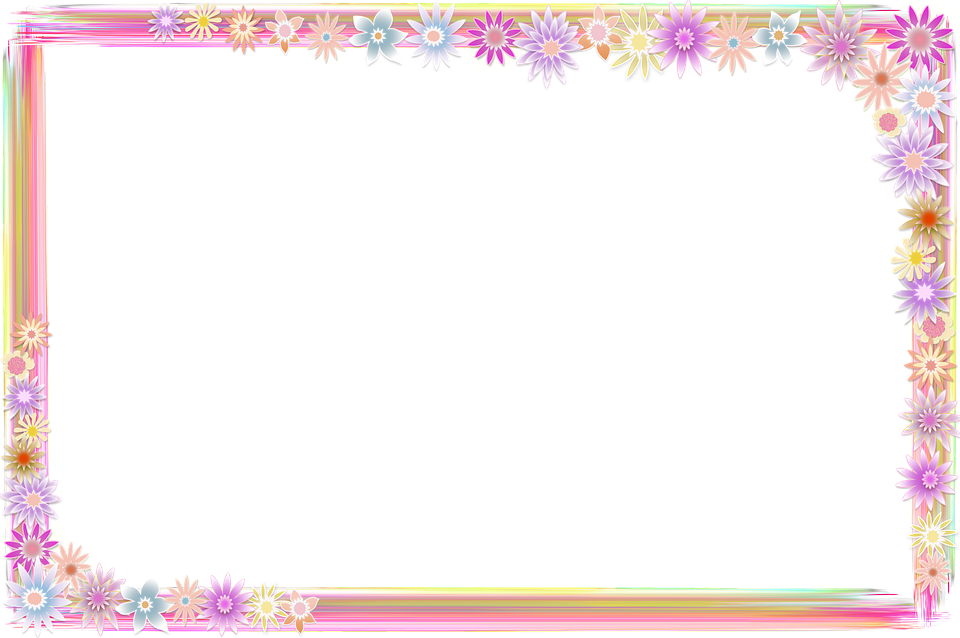 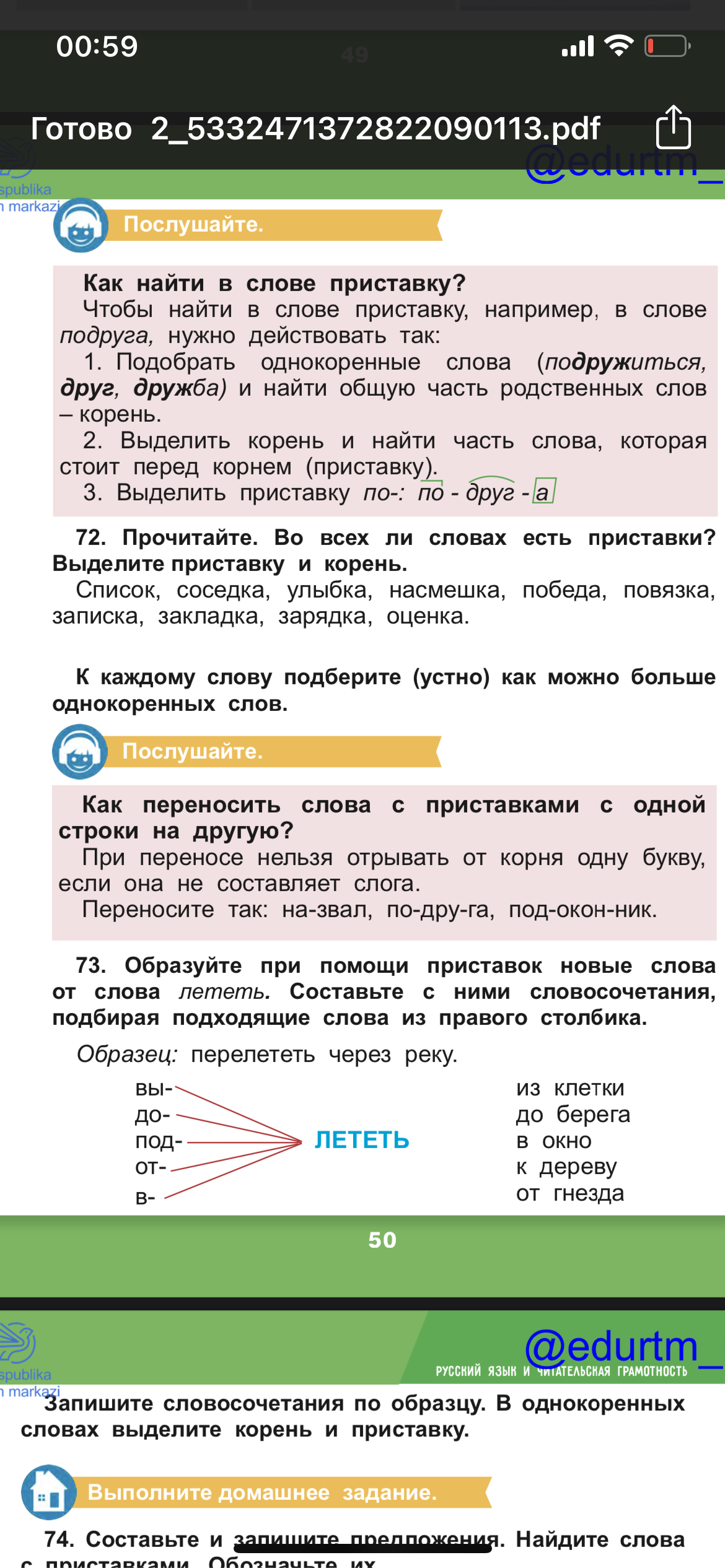 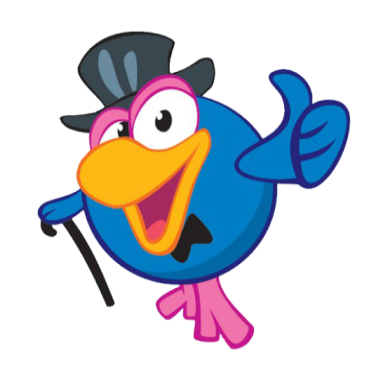 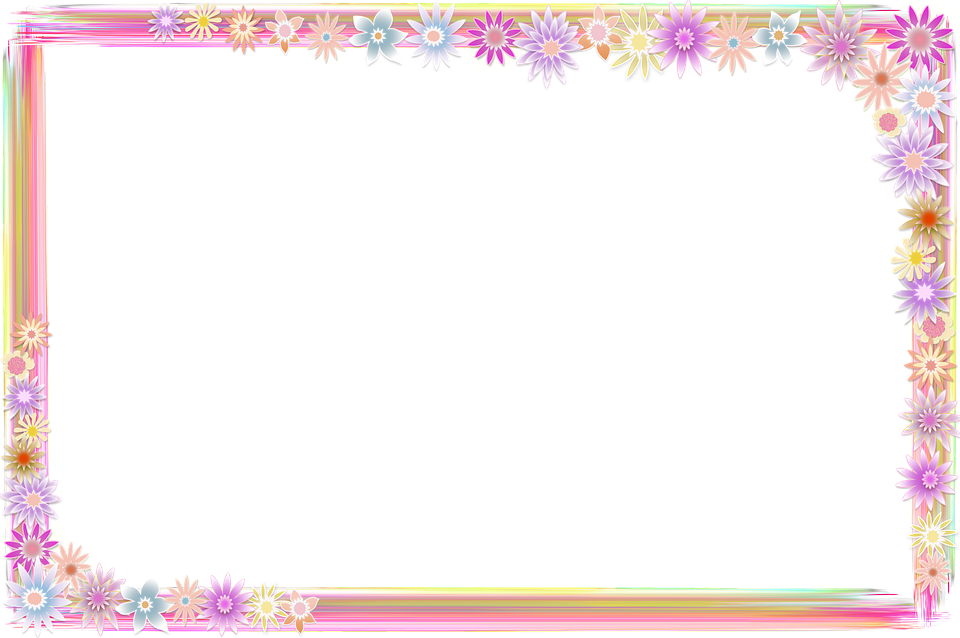 Упражнение 73 .
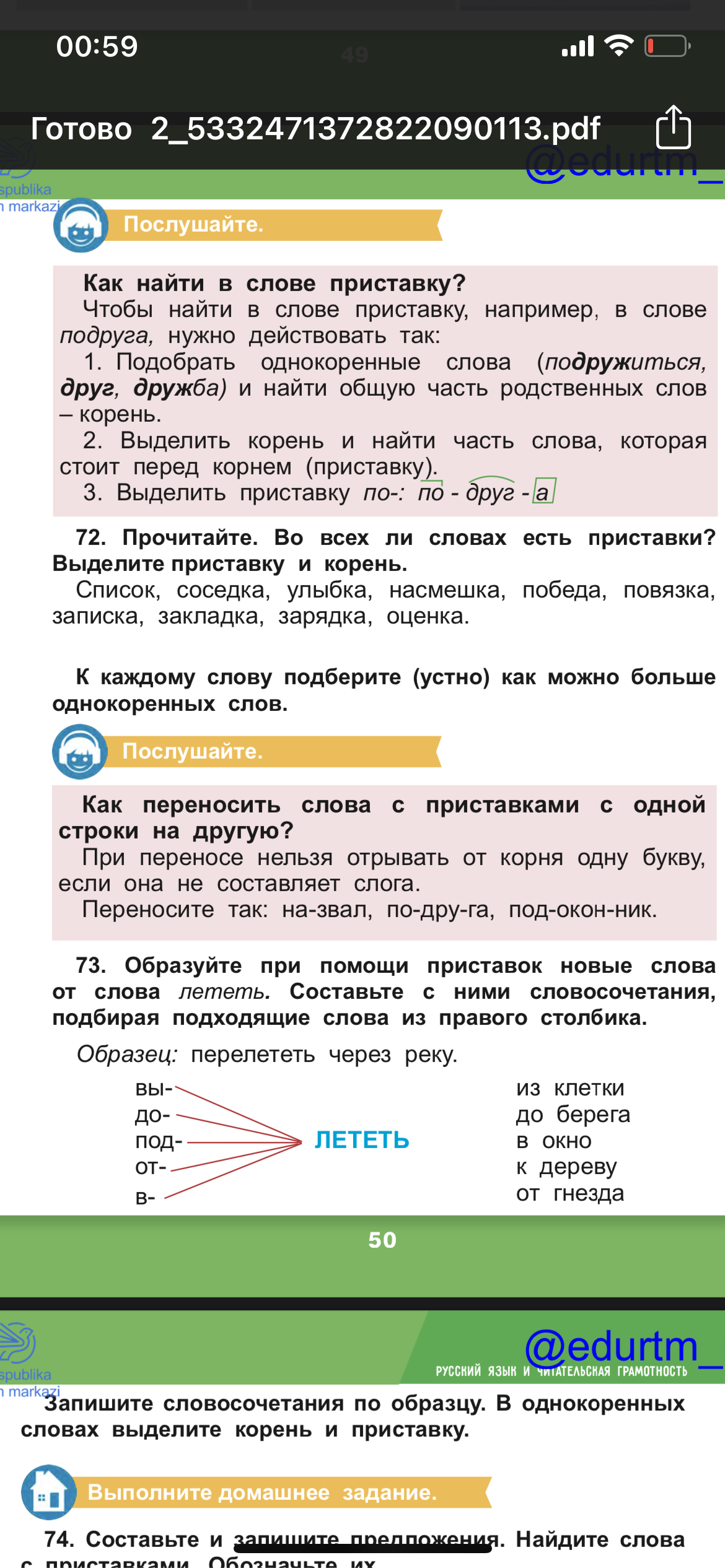 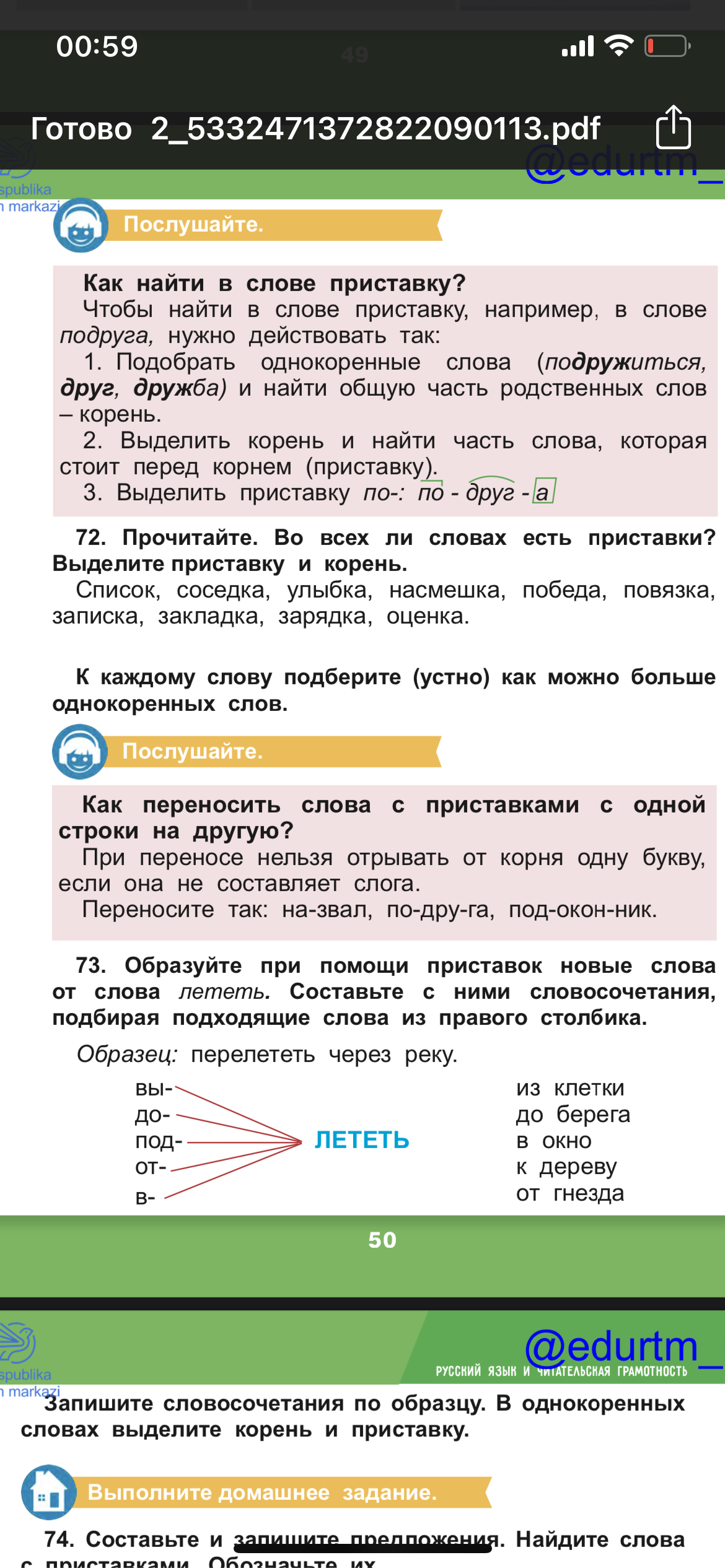 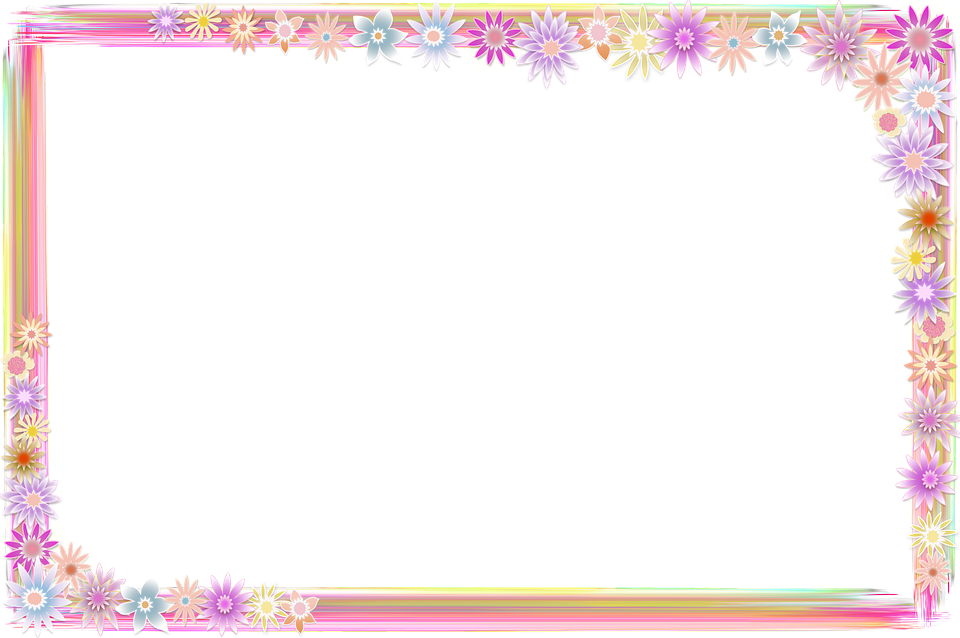 вылететь из клетки
 долететь до берега
 подлететь к дереву
 отлететь от гнезда
 влететь в окно
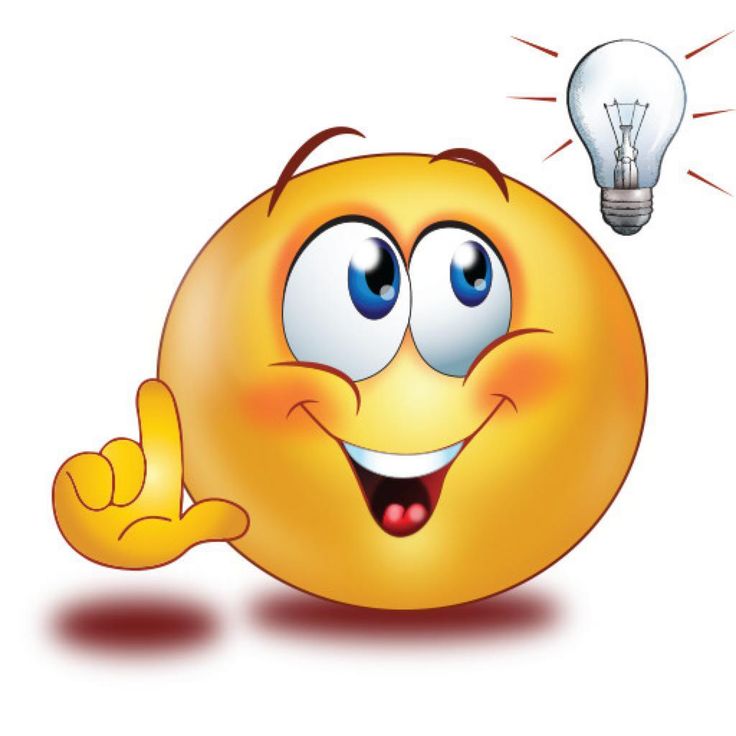 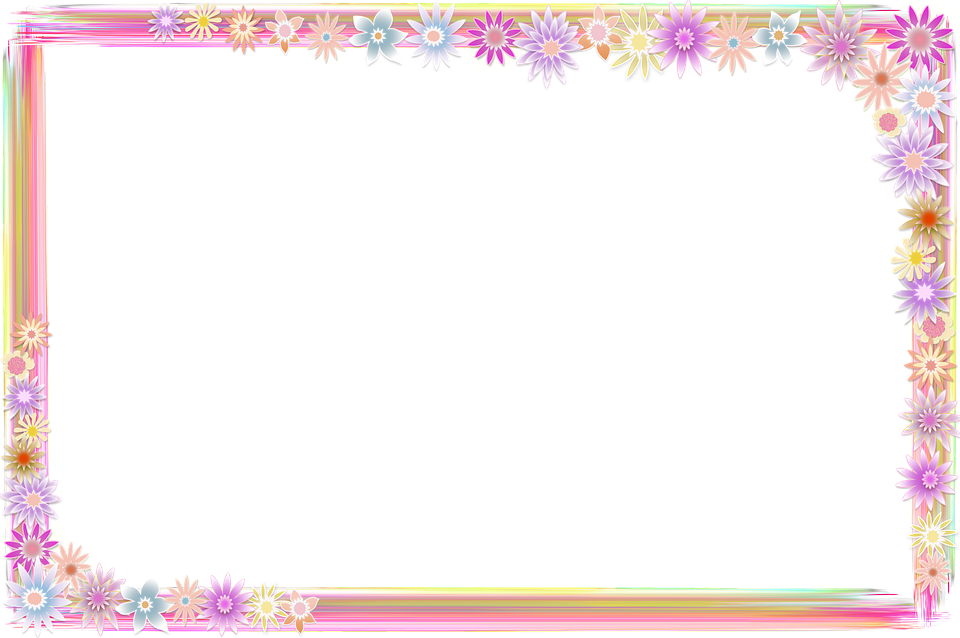 ДОМАШНЯЯ РАБОТА
Упражнение 74. 
Составьте и запишите предложения. Найдите слова с приставками. Обозначьте их. 

Ильхом, нарисовал, в, машину, альбоме.
Ребятам, его, очень, понравился, рисунок.
 Ильхома, учитель, похвалил
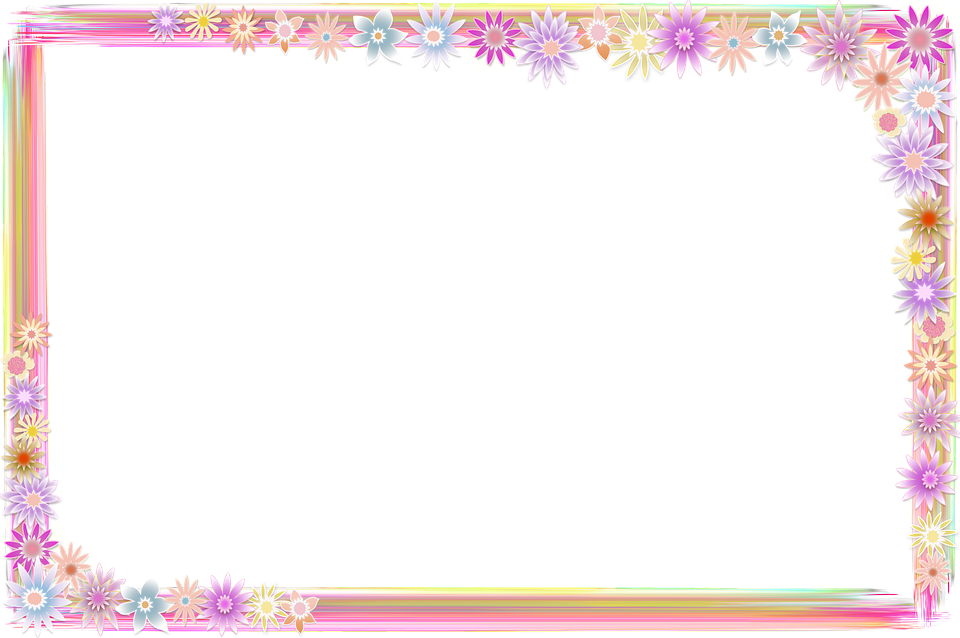 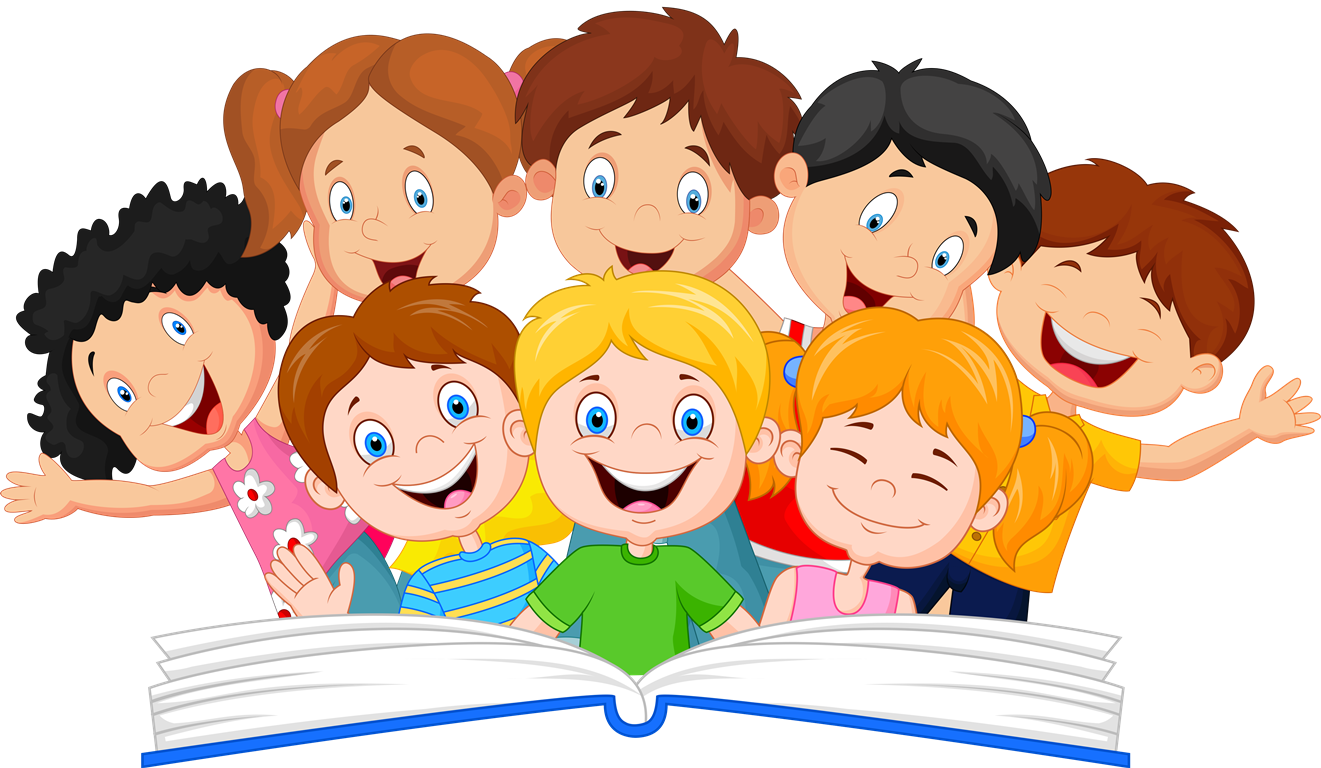 СПАСИБО ЗА УРОК!